WHERE DO THEY LIVE?
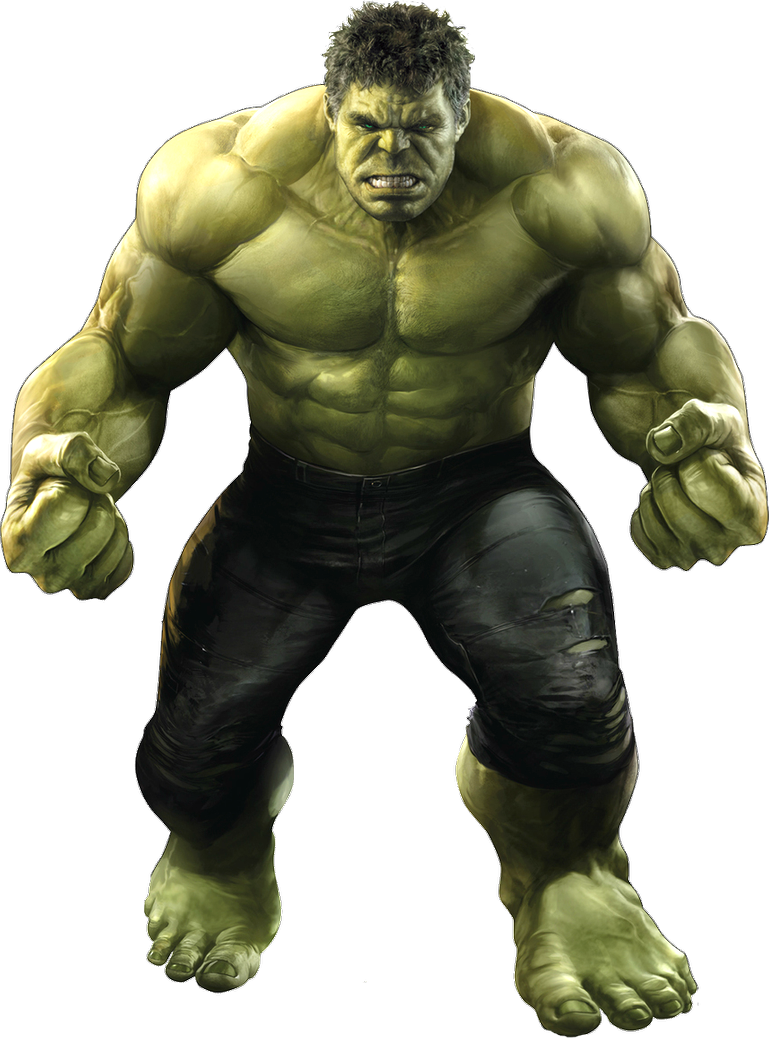 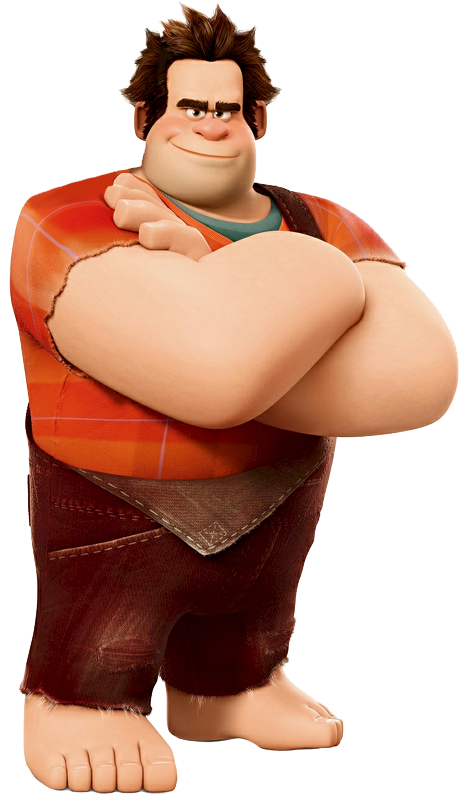 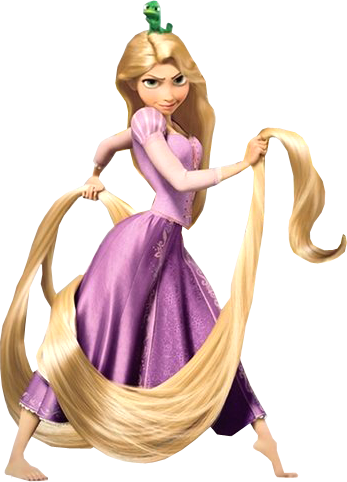 By Artem Morozov
START
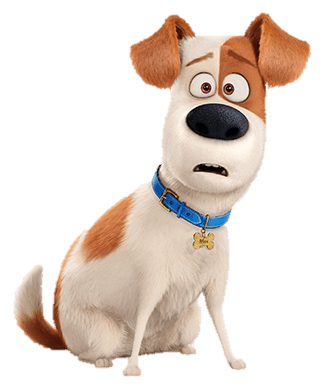 © Artem Morozov, 2022
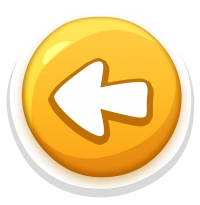 2+1
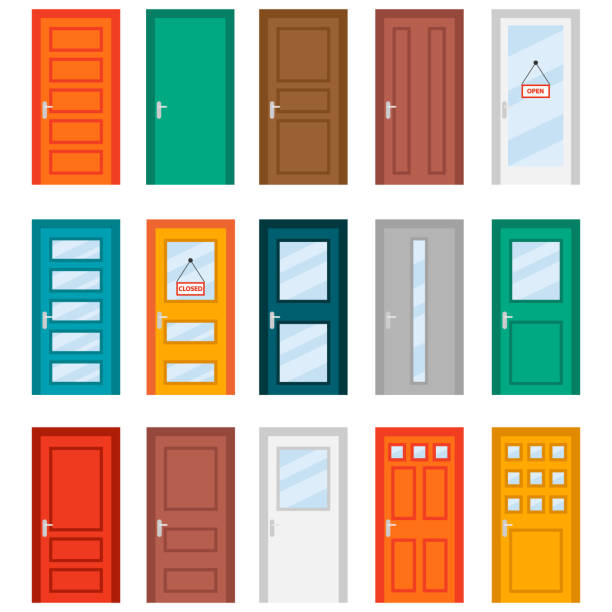 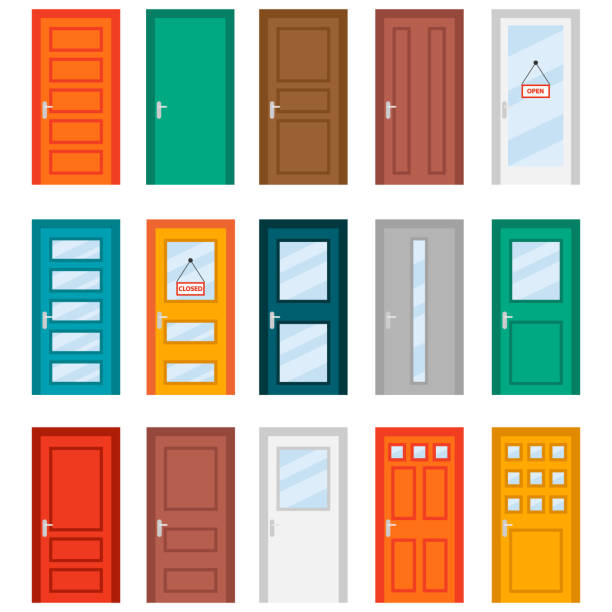 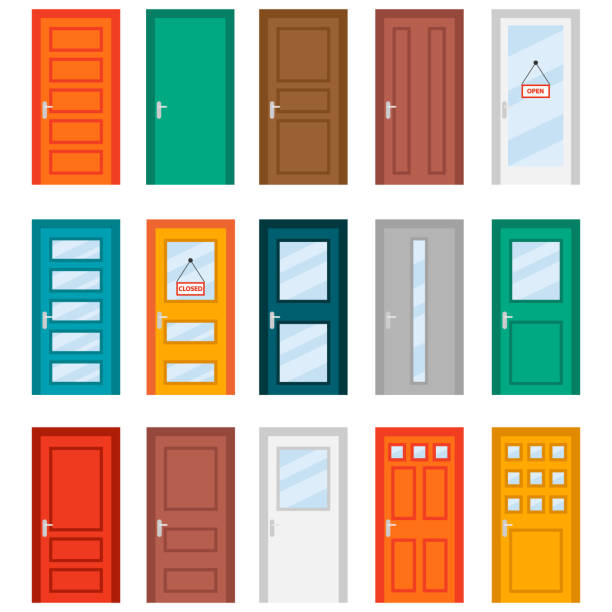 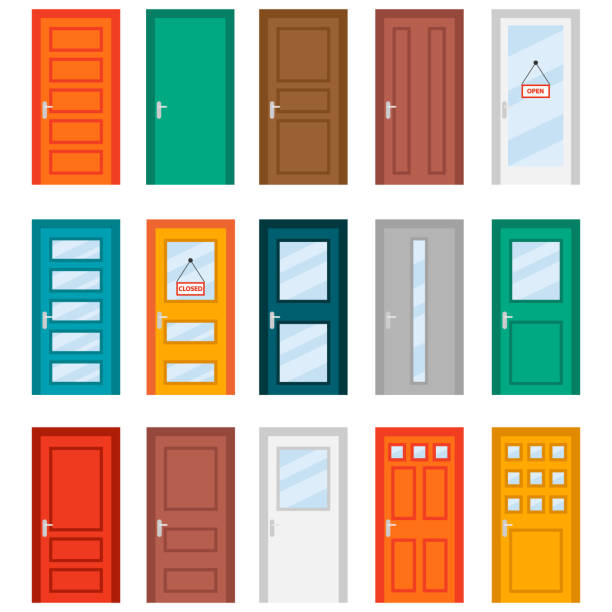 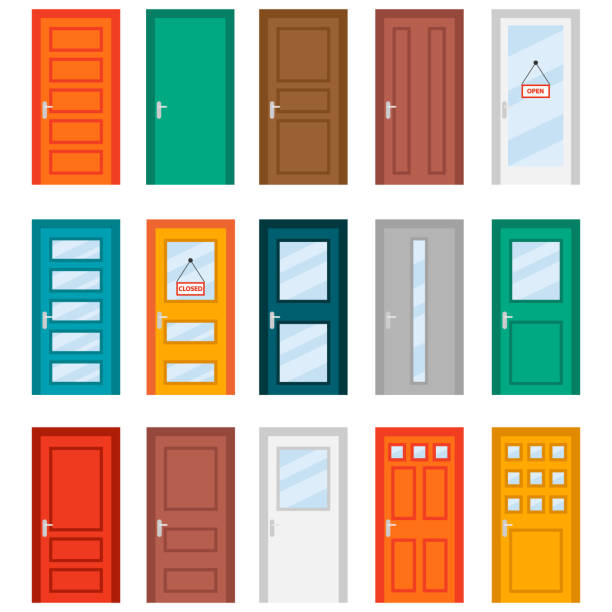 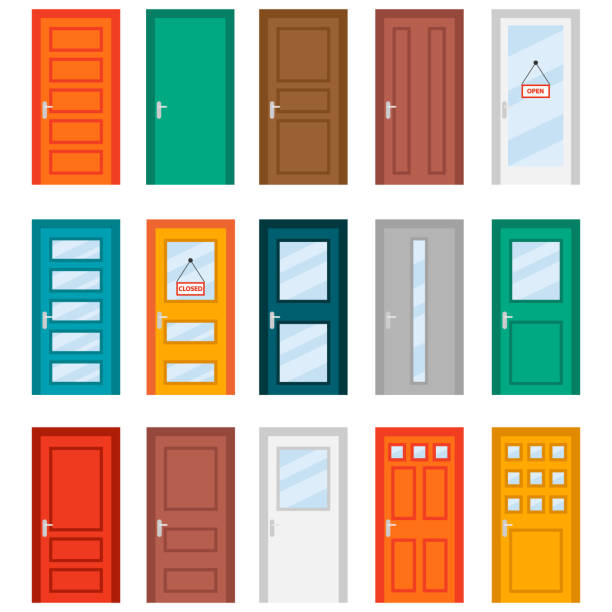 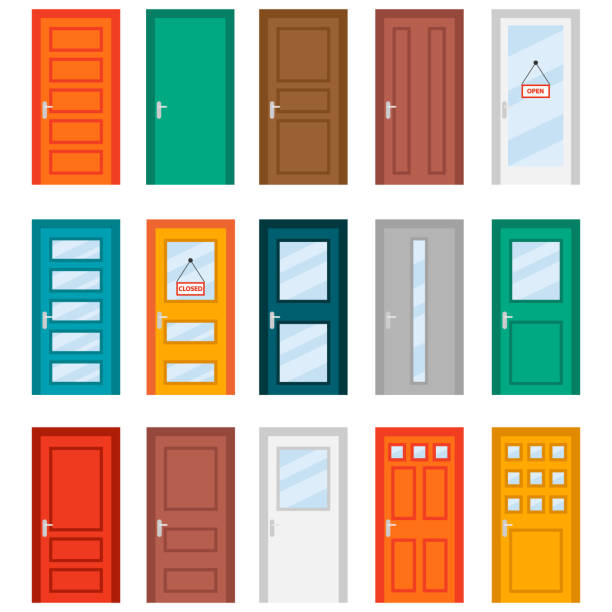 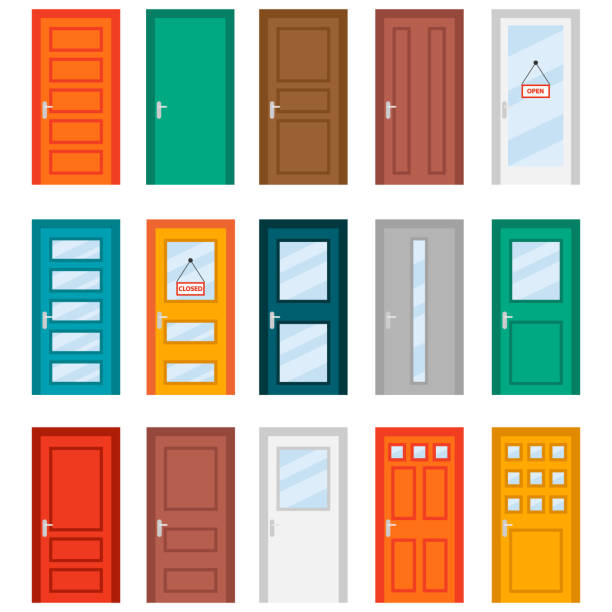 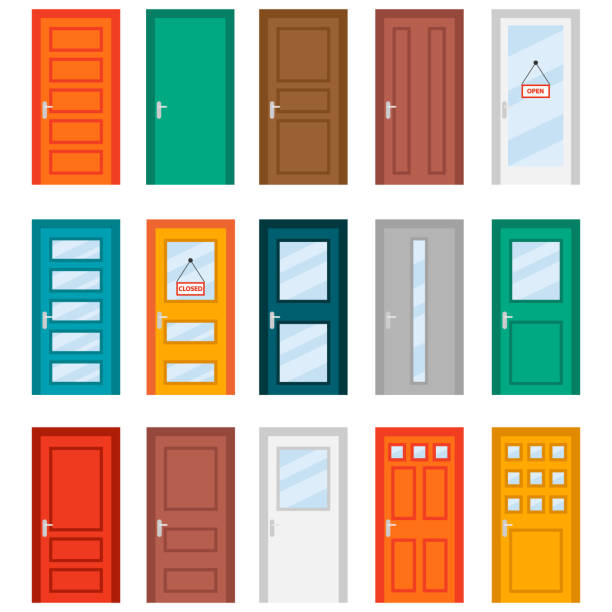 6
7
8
9
1
2
3
4
5
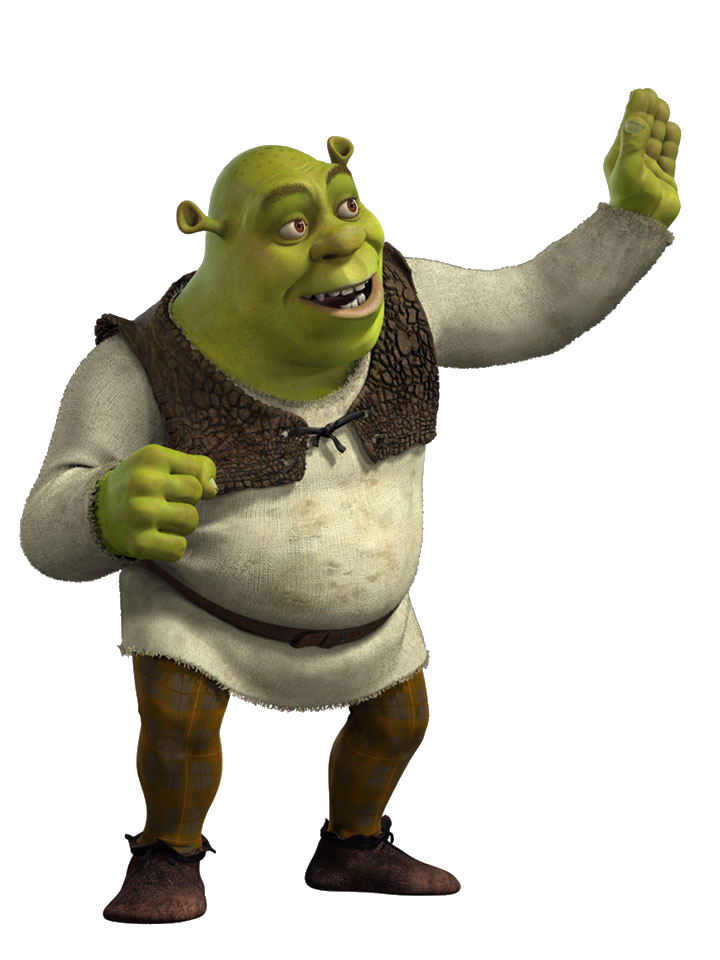 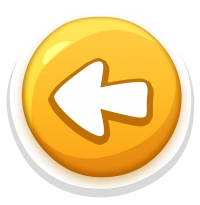 4-3
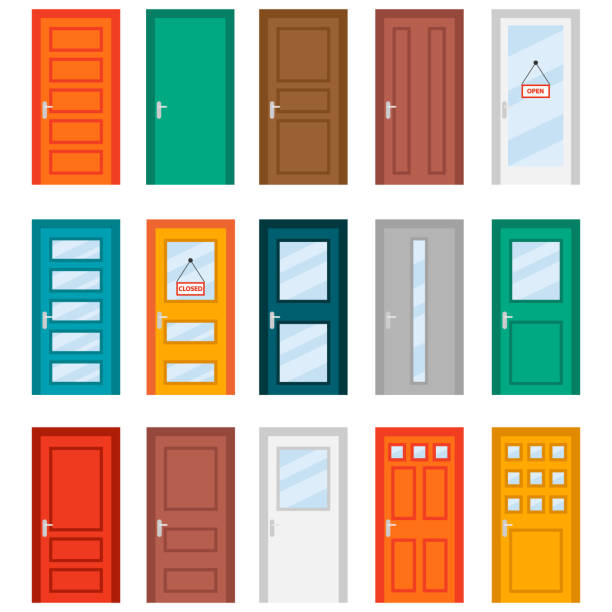 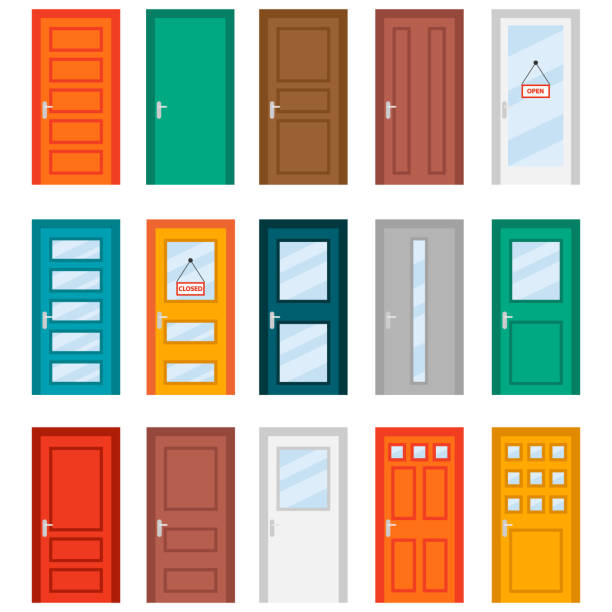 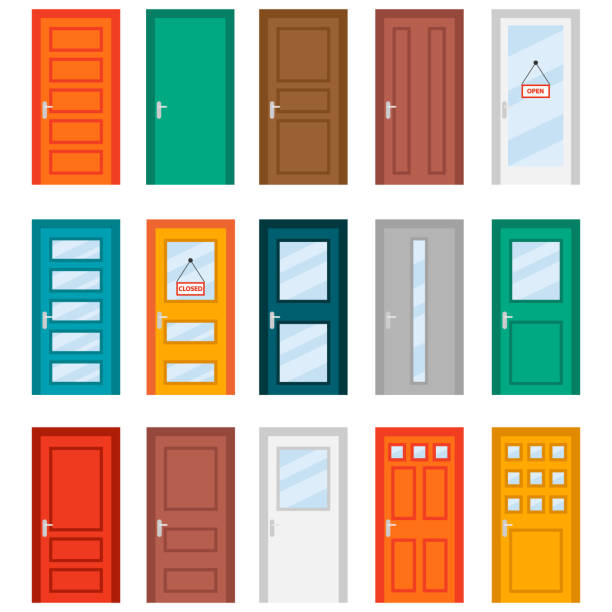 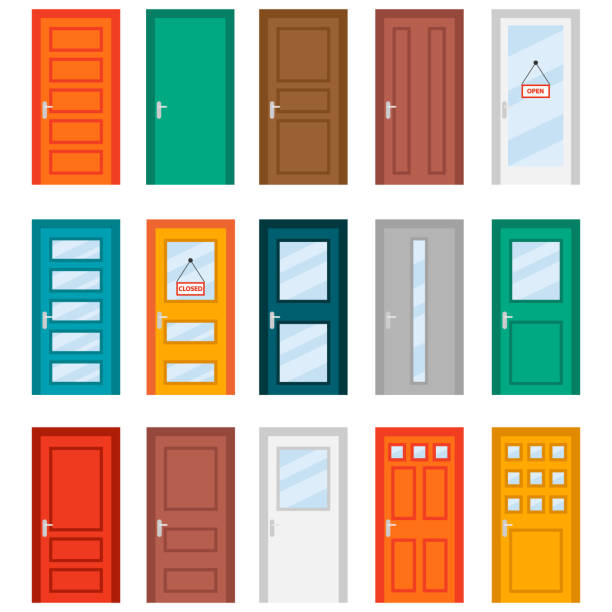 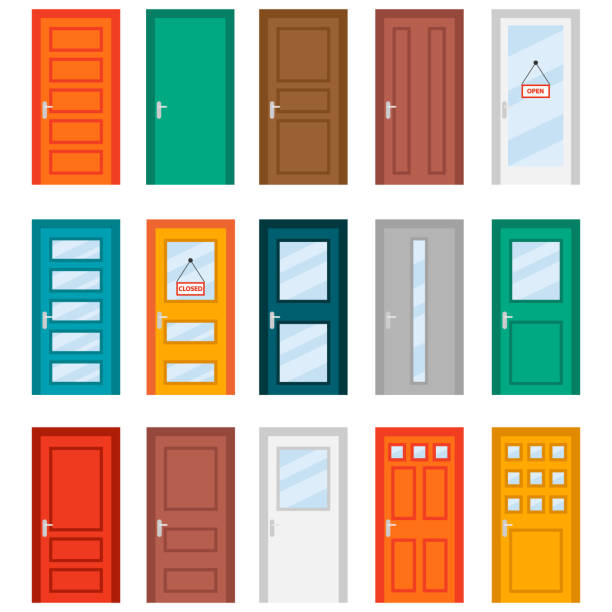 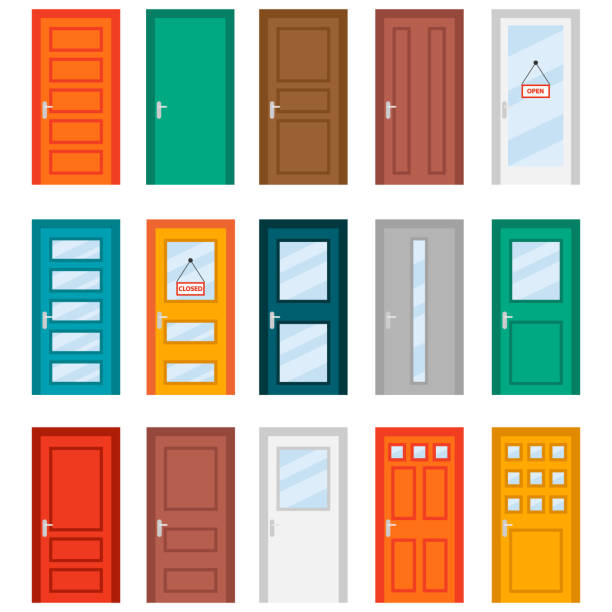 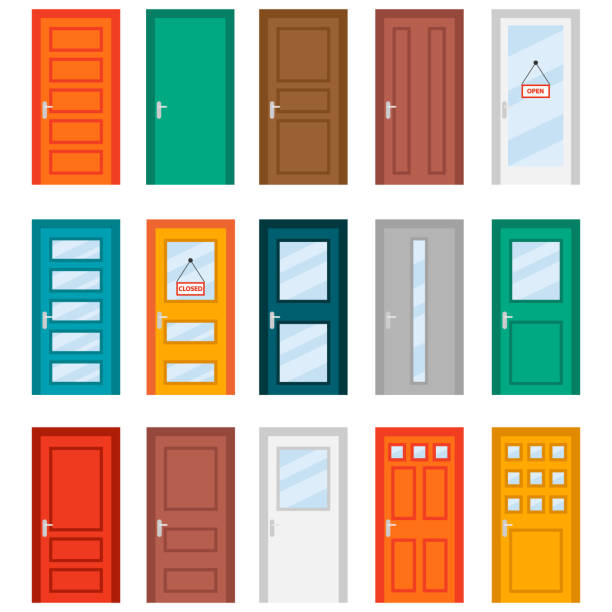 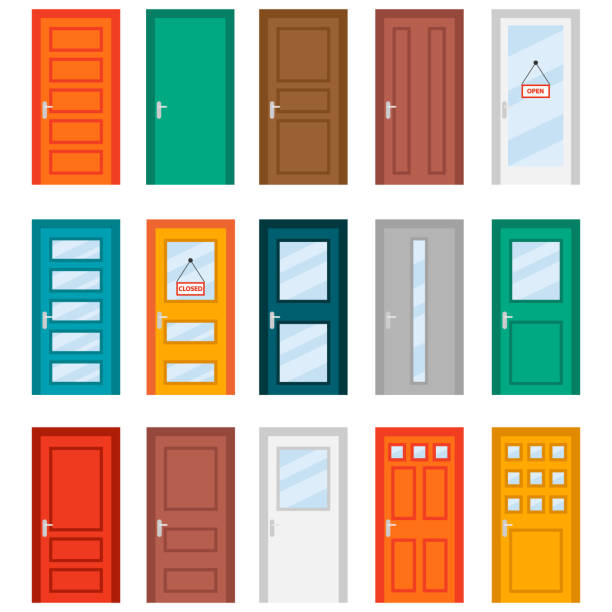 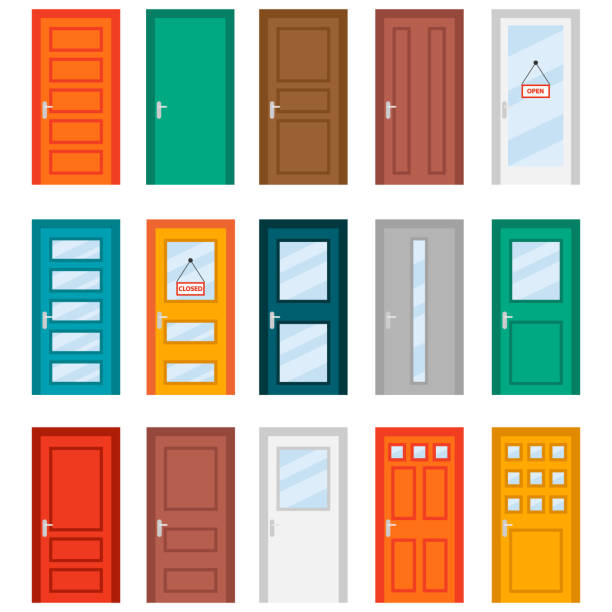 6
7
8
9
1
2
3
4
5
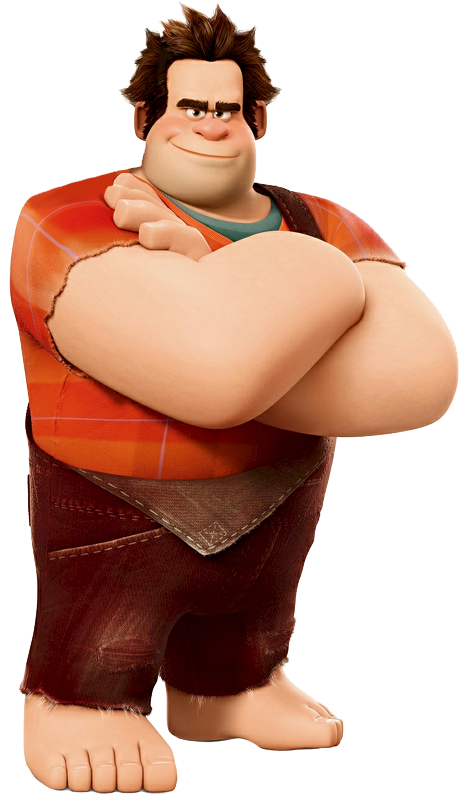 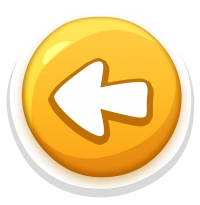 3+5
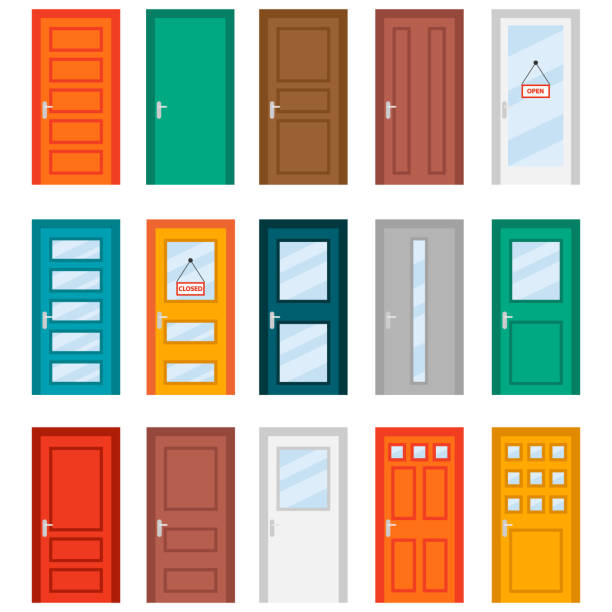 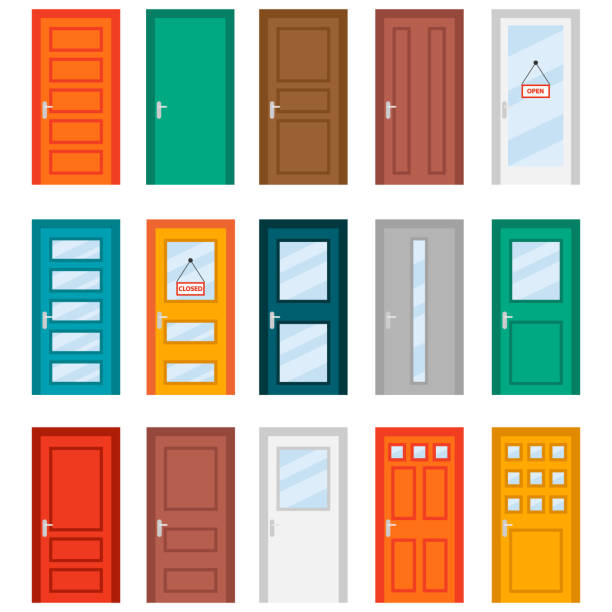 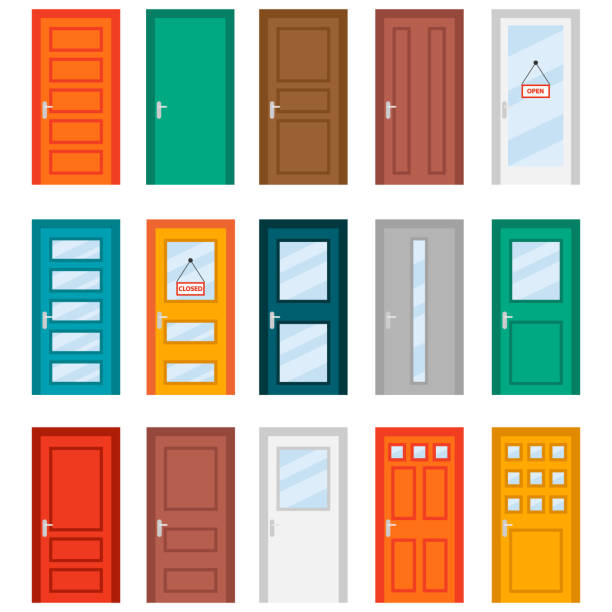 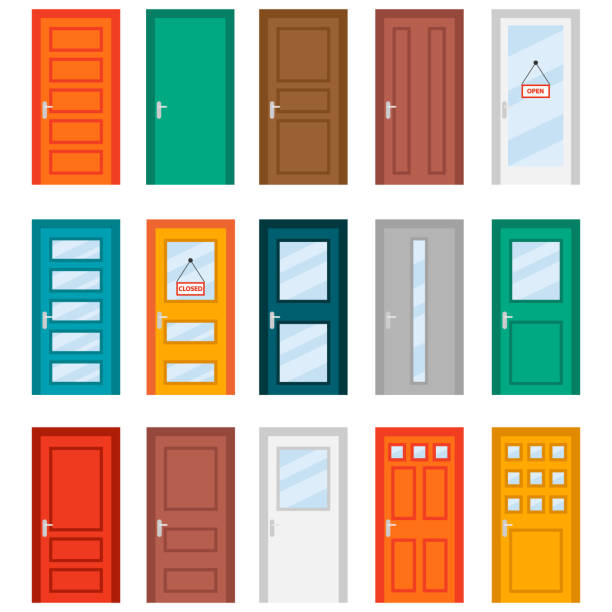 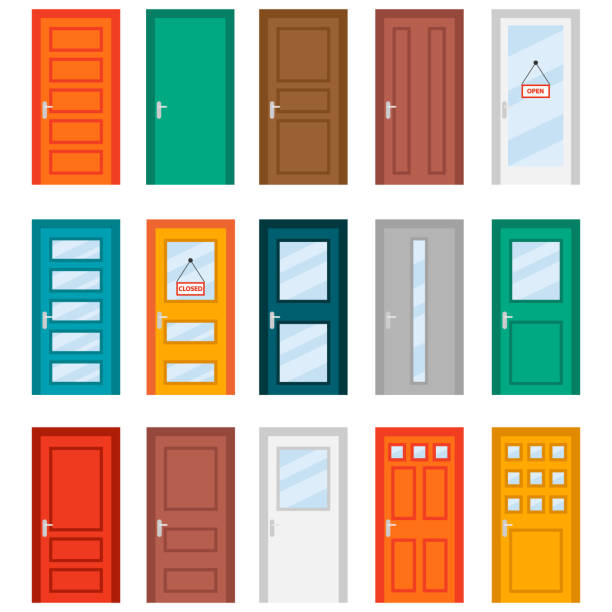 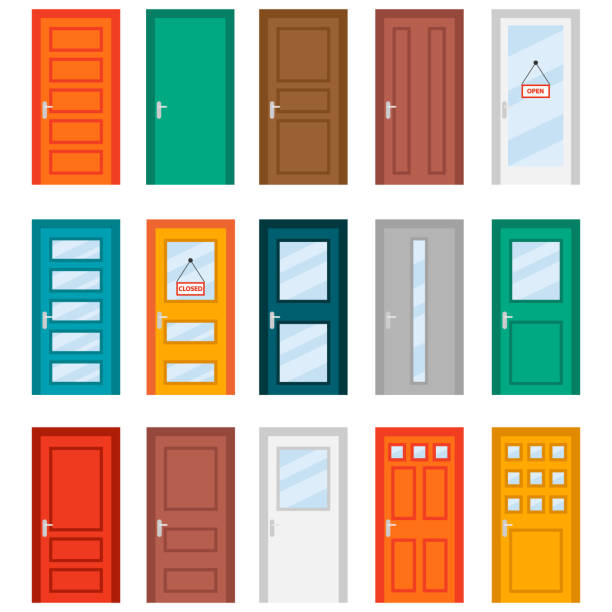 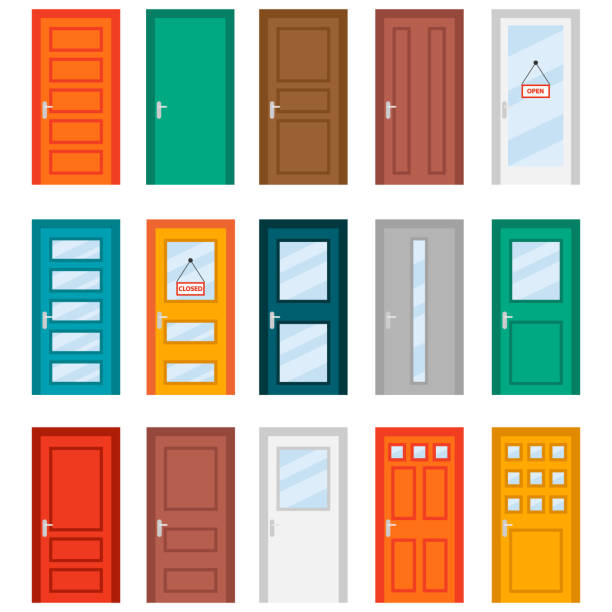 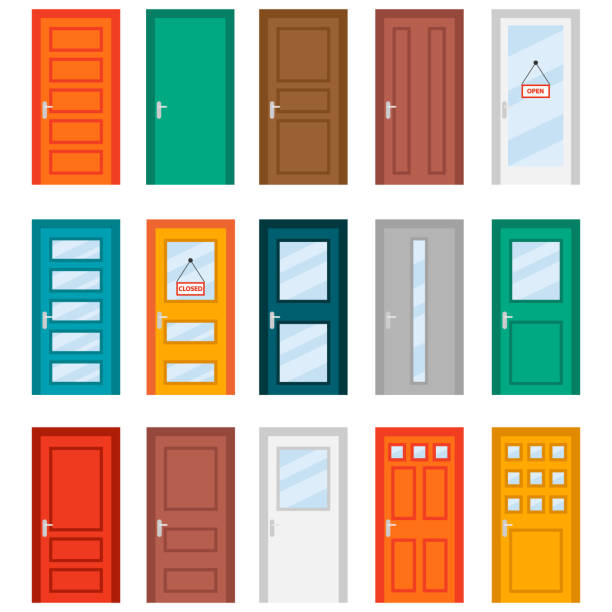 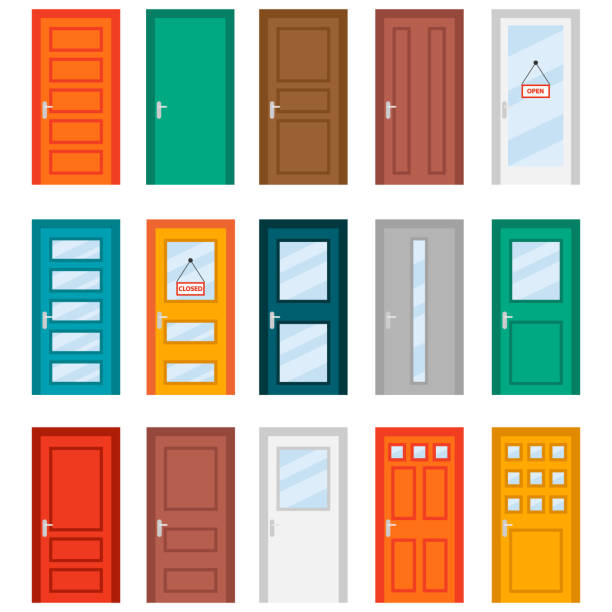 6
7
8
9
1
2
3
4
5
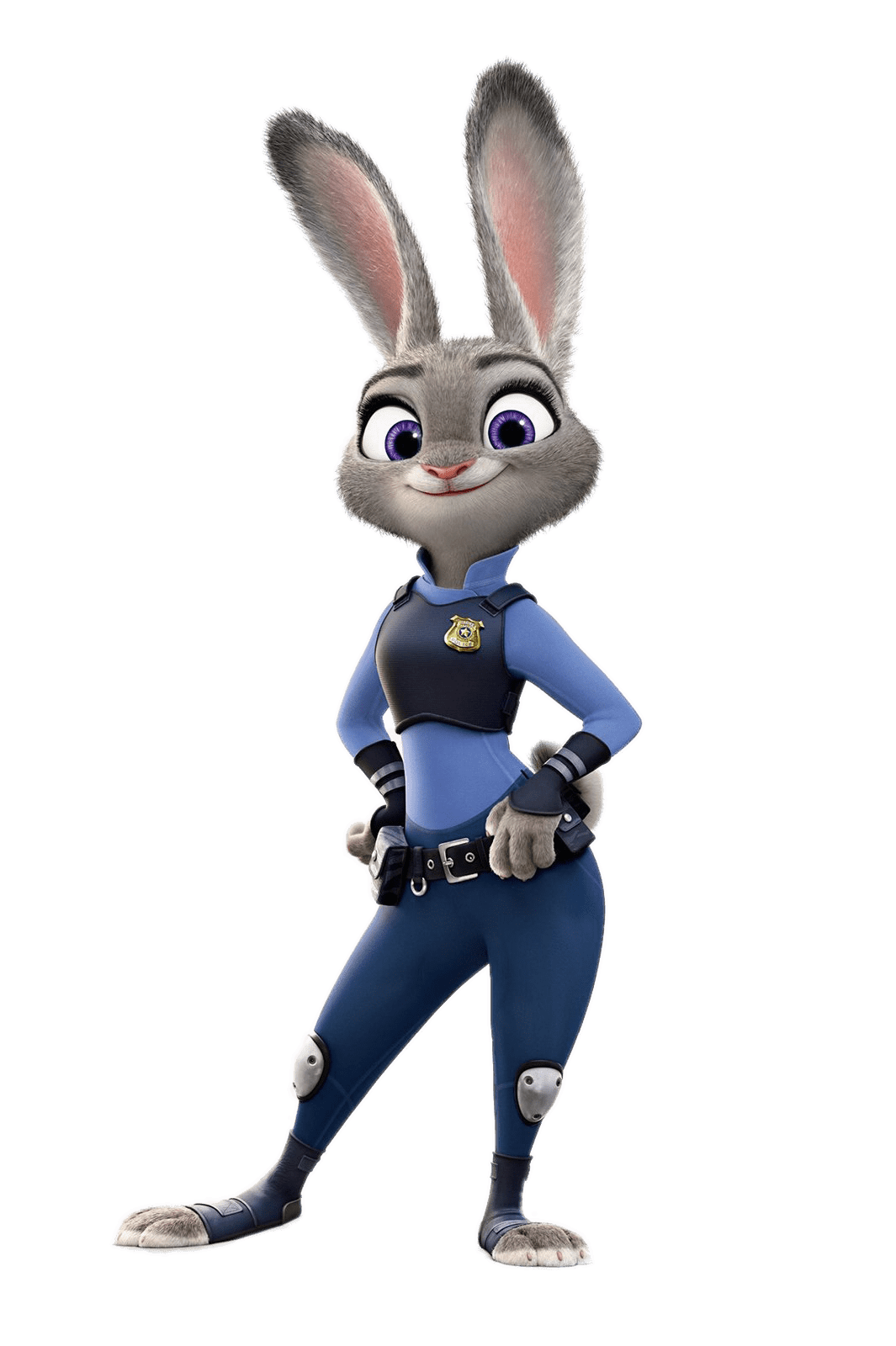 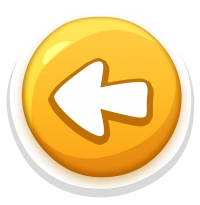 2+2
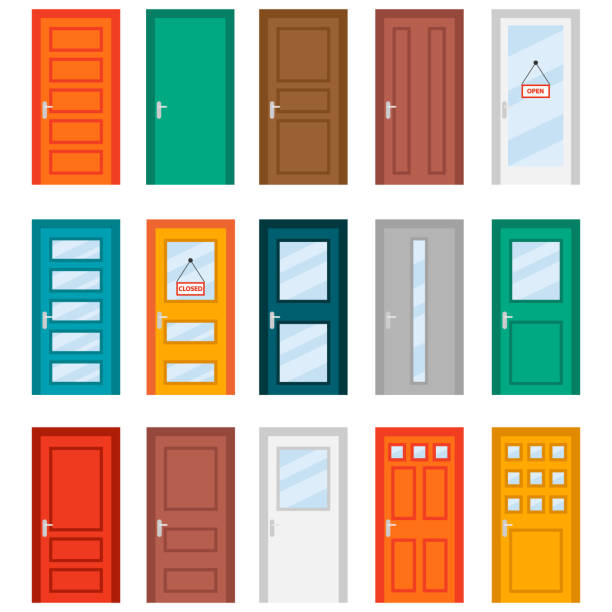 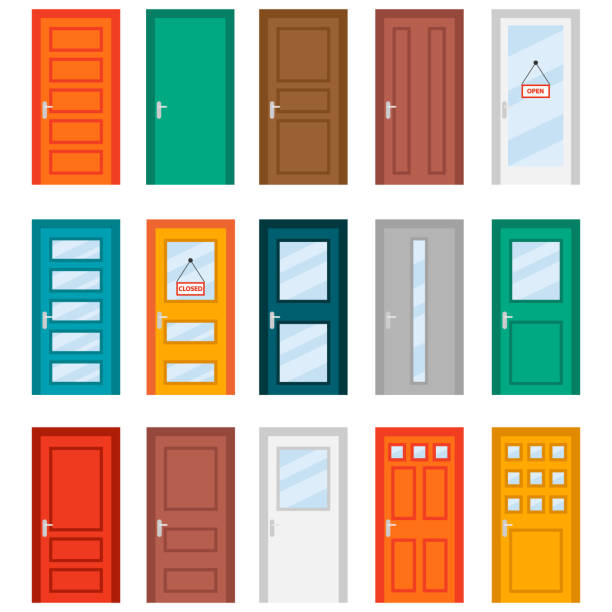 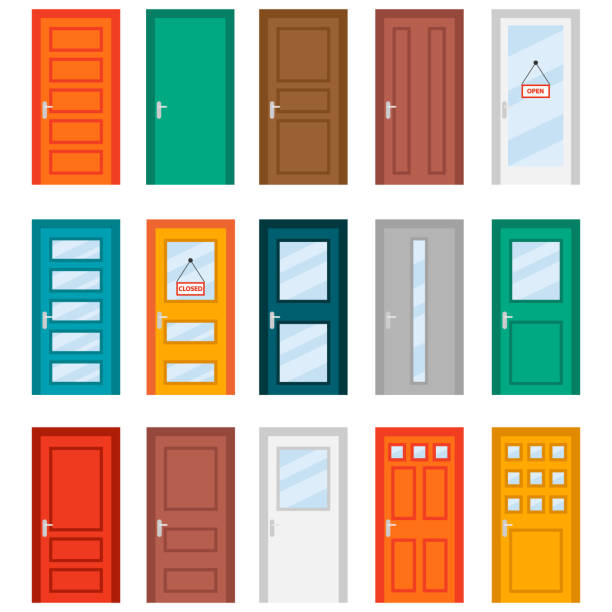 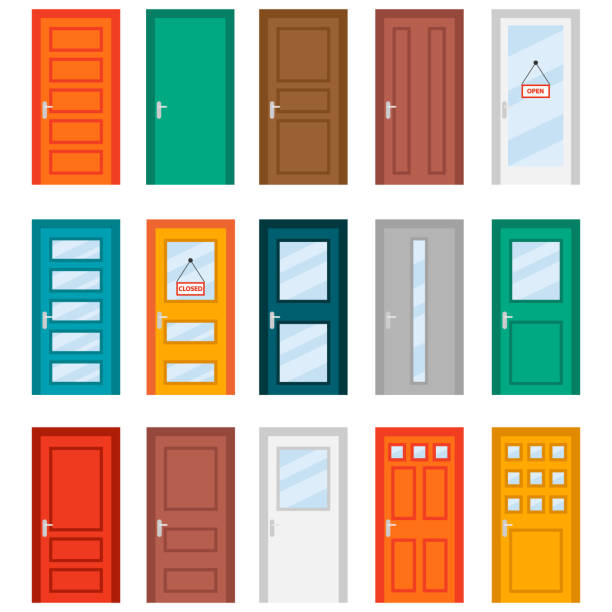 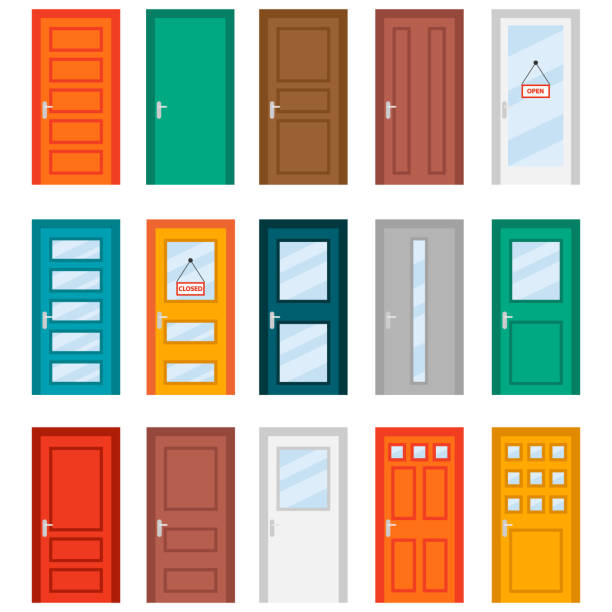 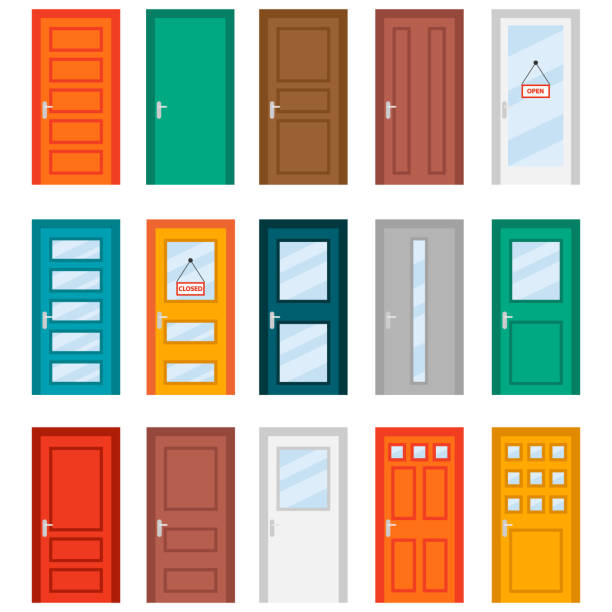 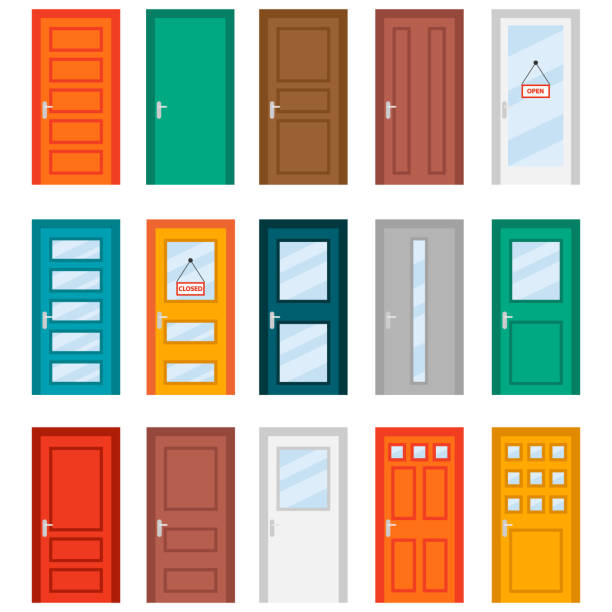 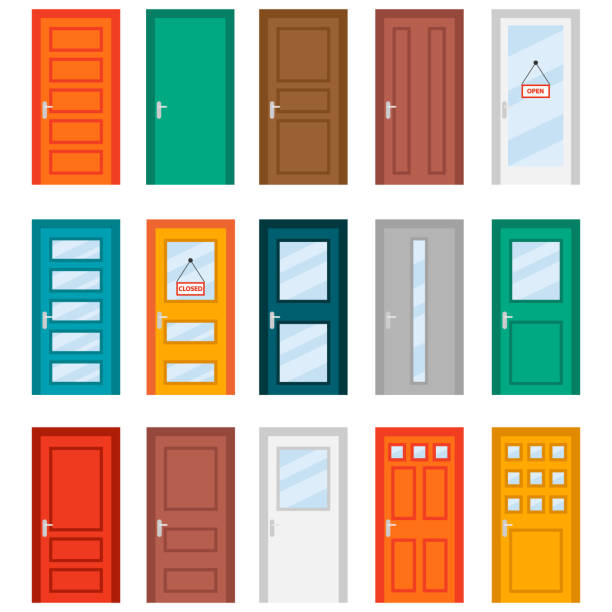 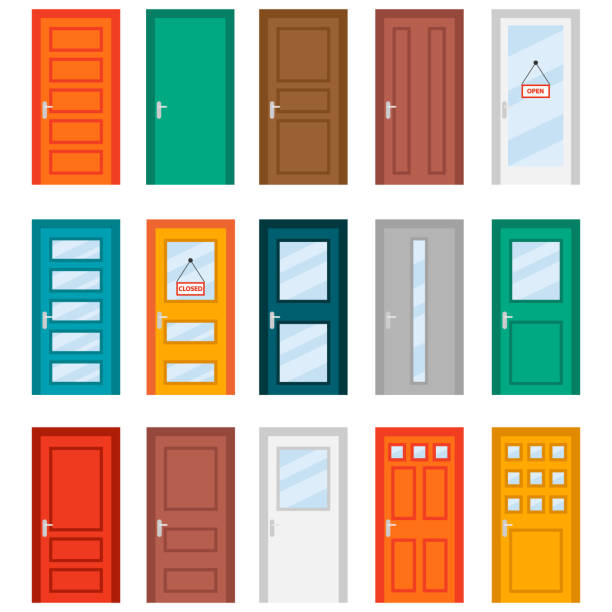 6
7
8
9
1
2
3
4
5
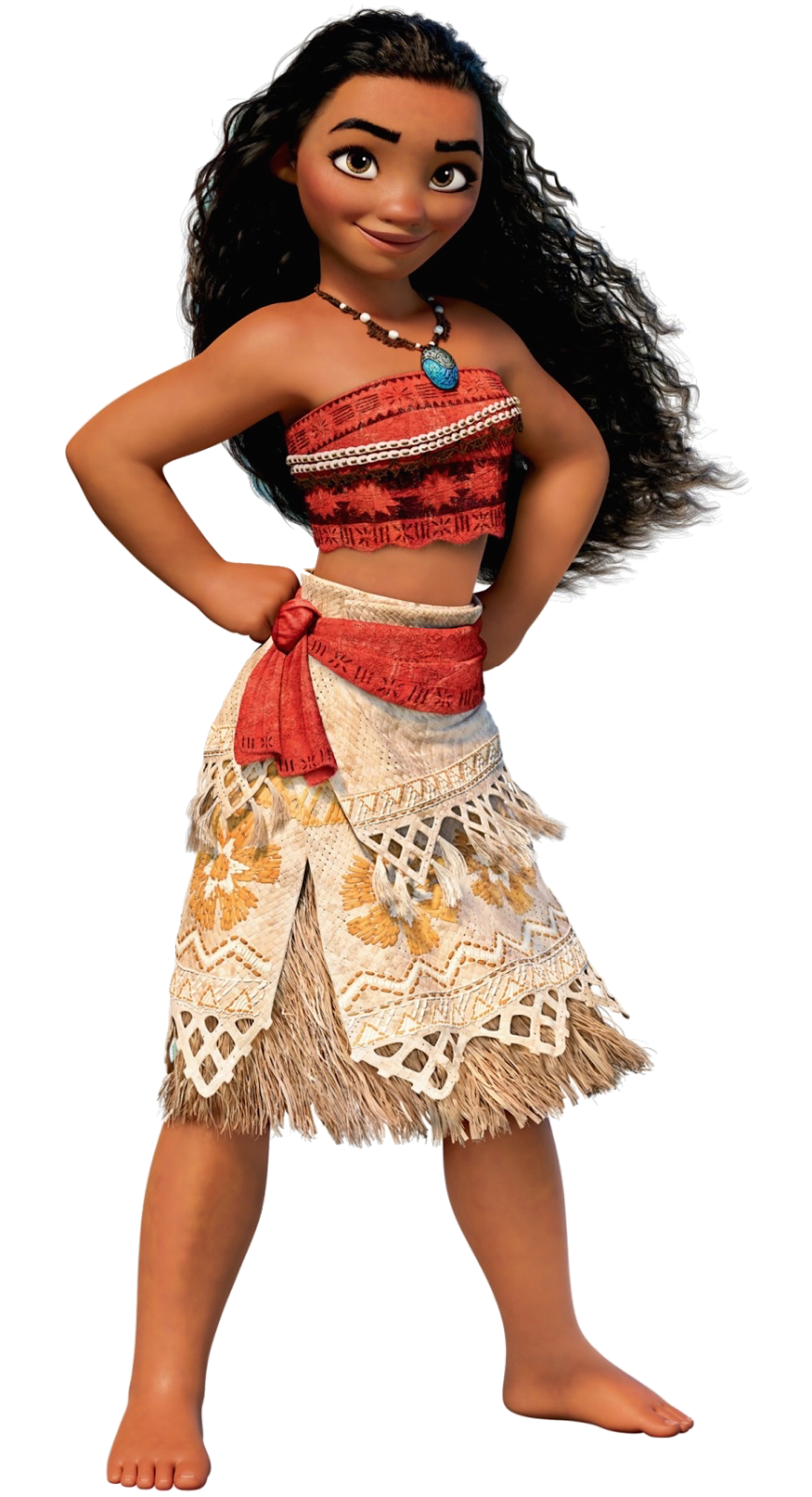 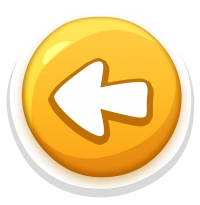 3+3
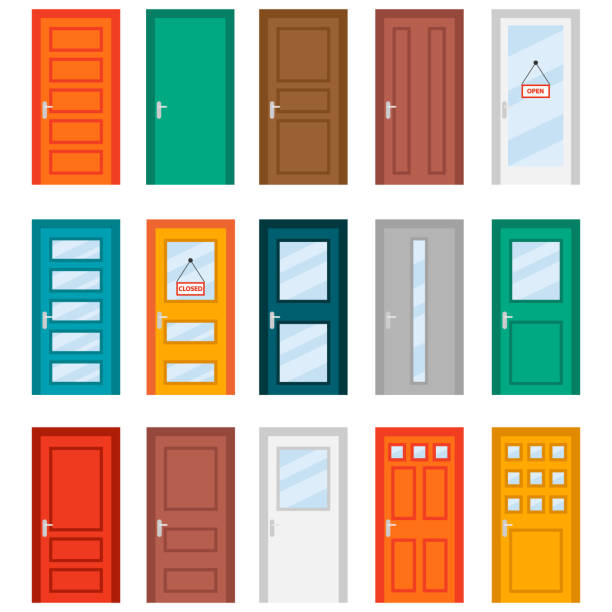 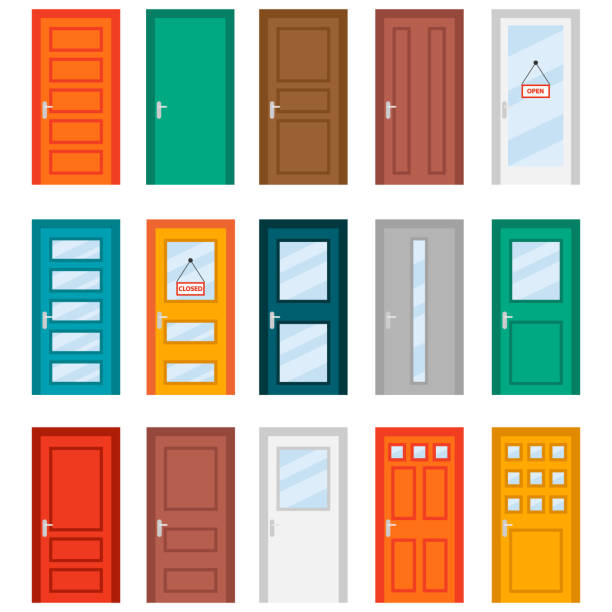 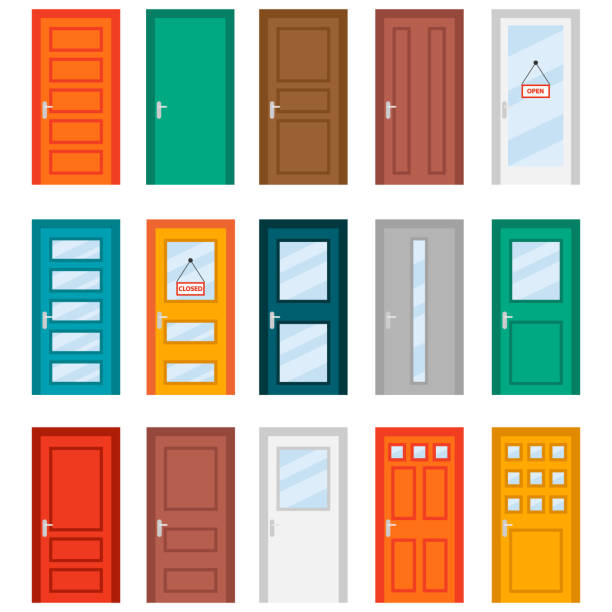 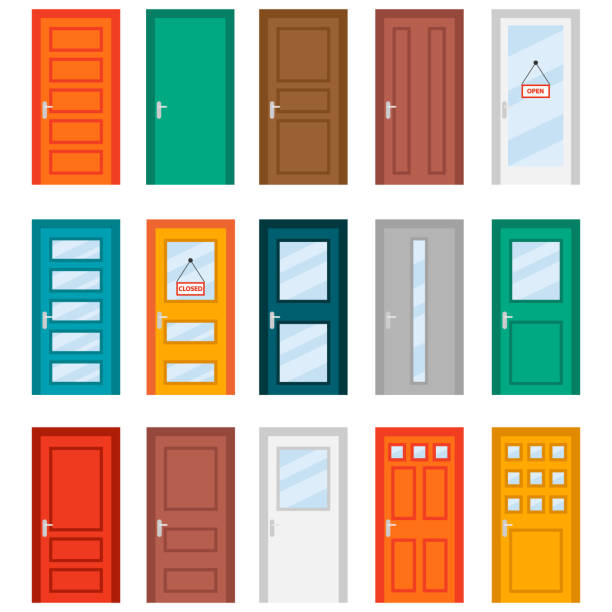 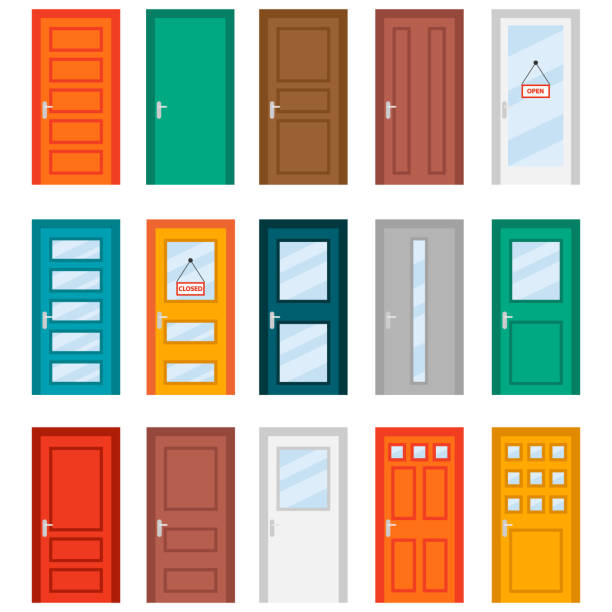 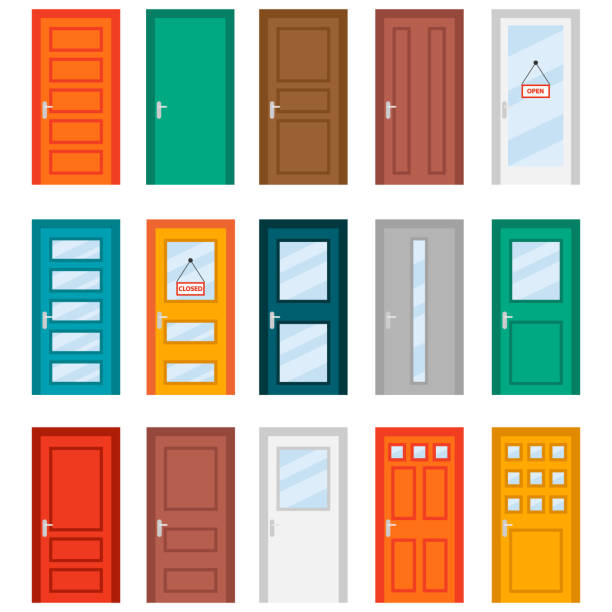 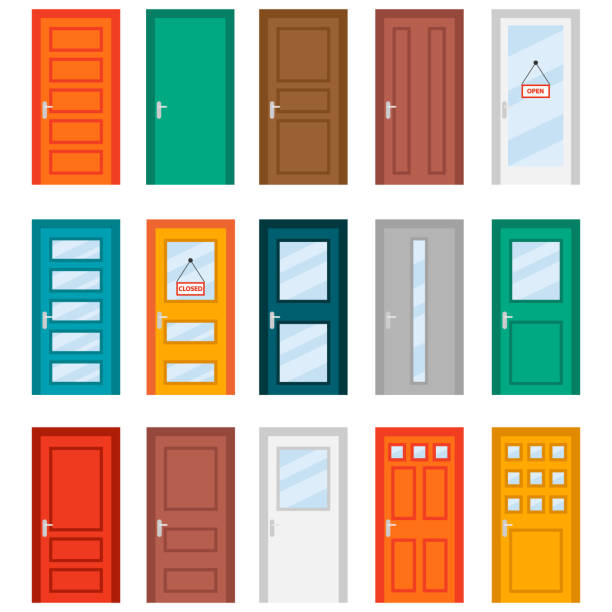 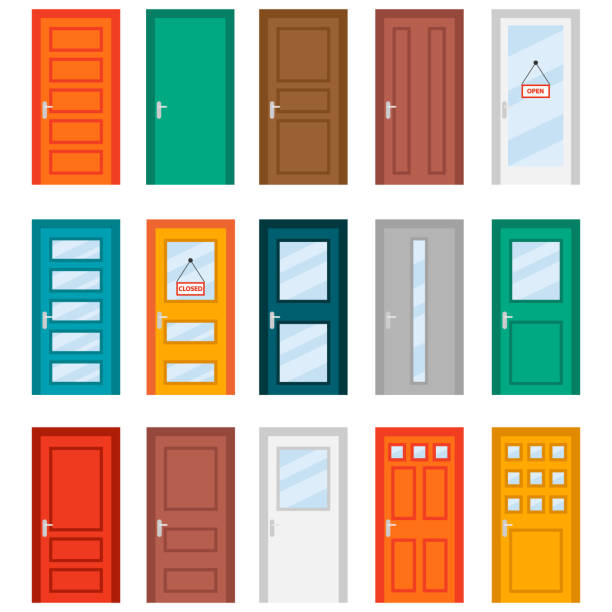 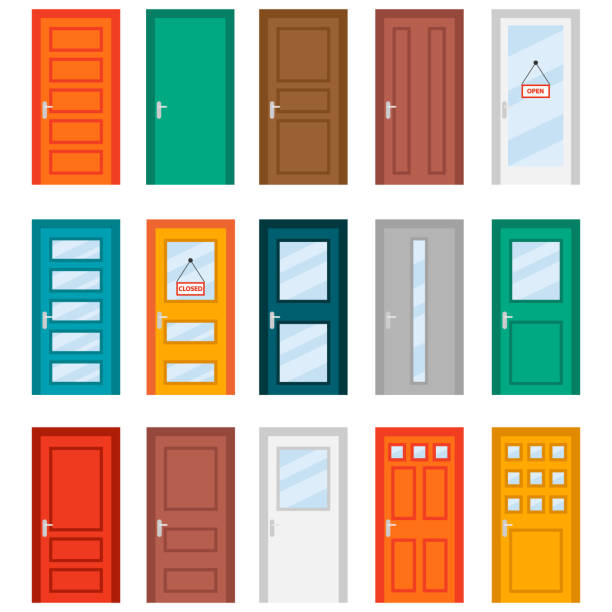 6
7
8
9
1
2
3
4
5
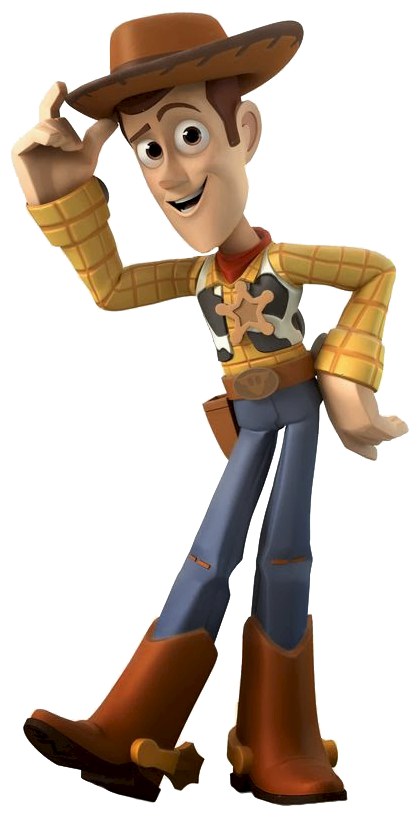 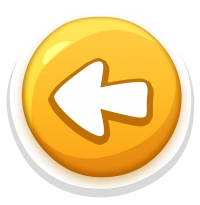 6-4
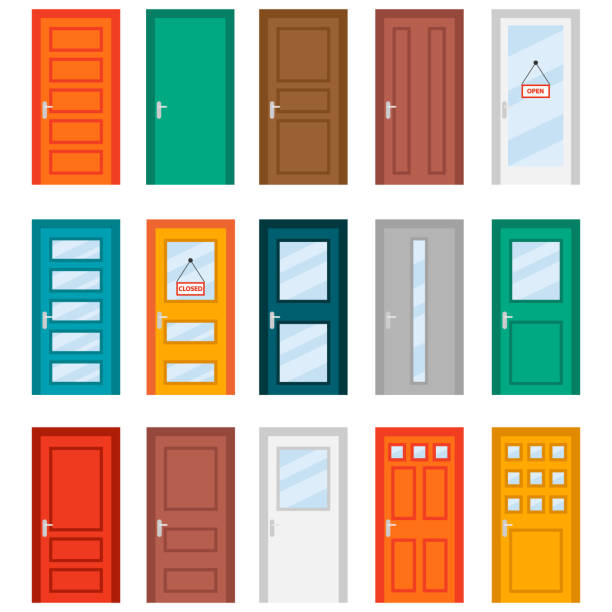 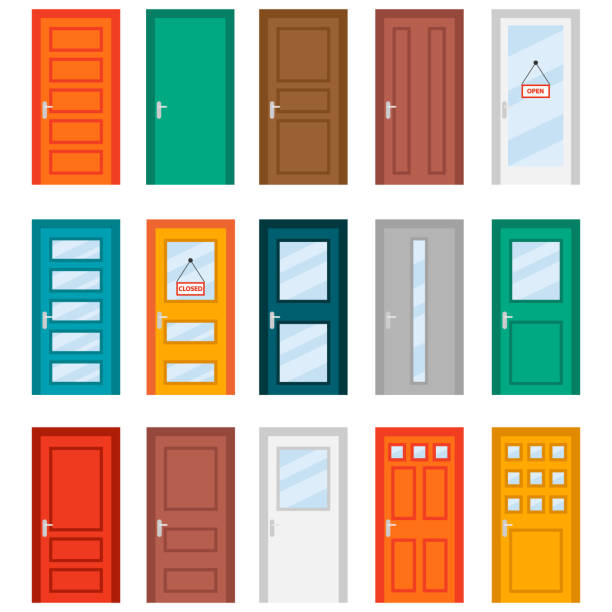 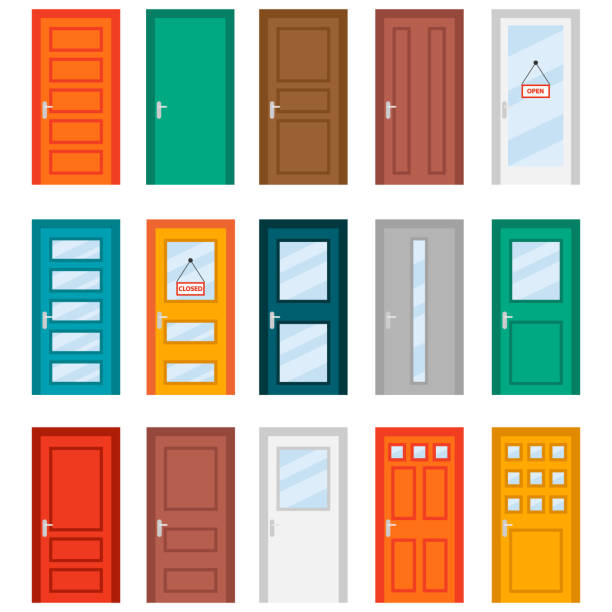 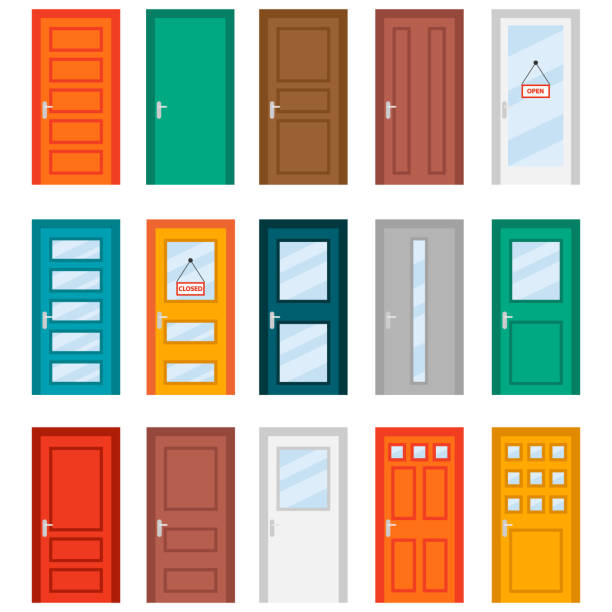 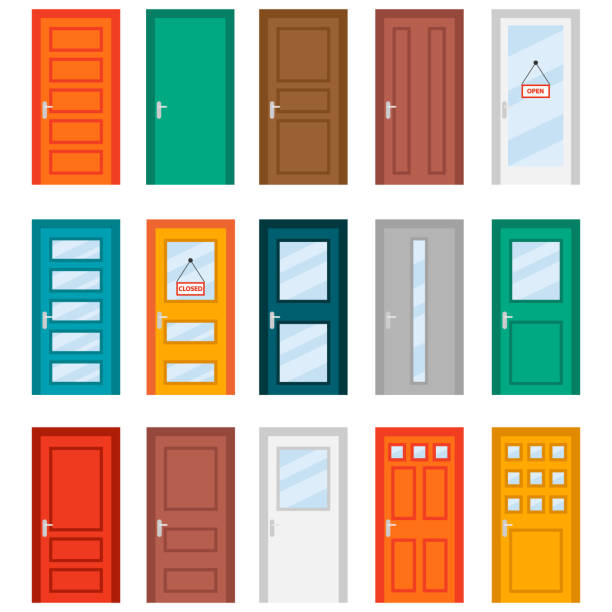 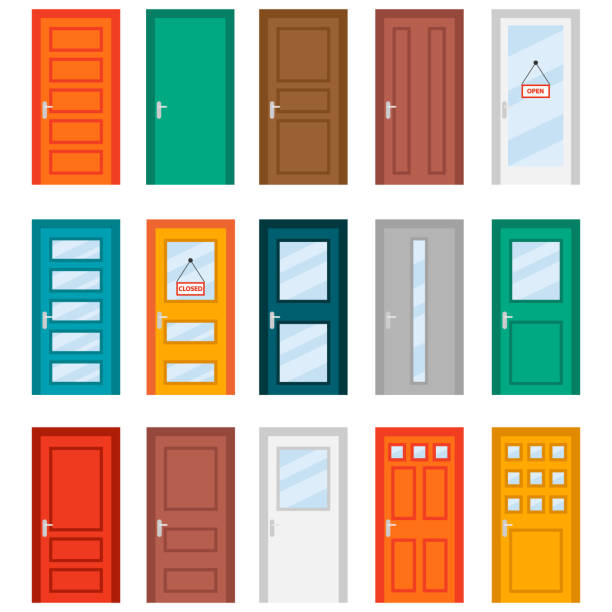 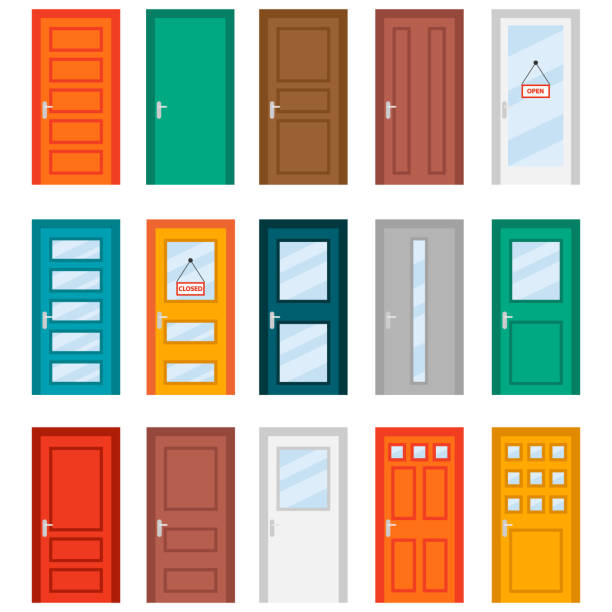 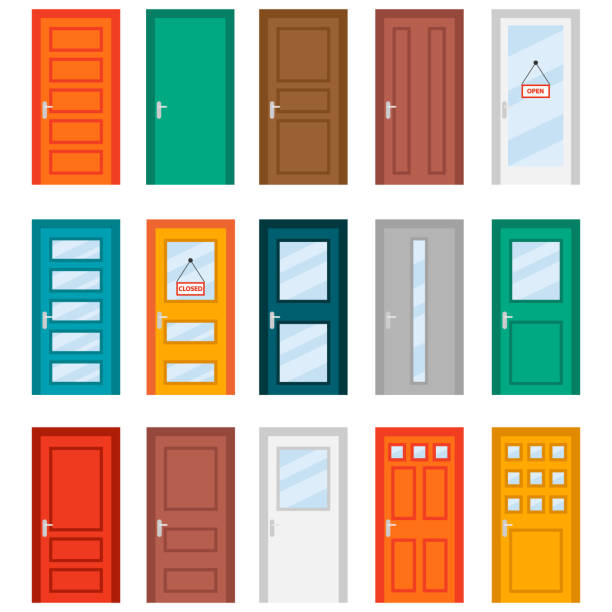 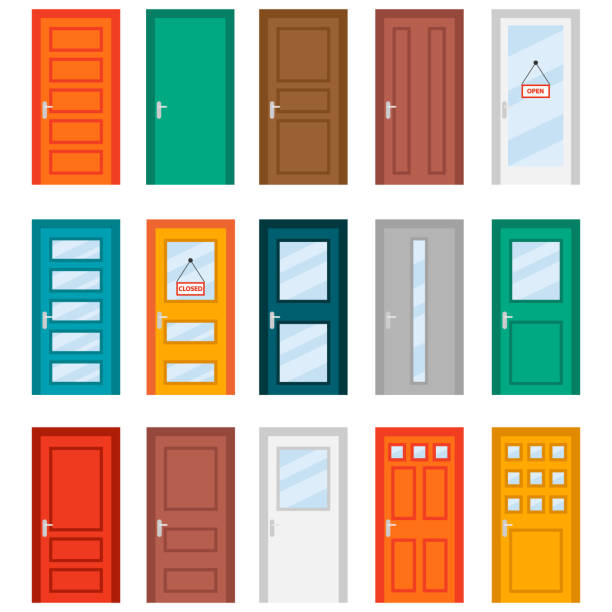 6
7
8
9
1
2
3
4
5
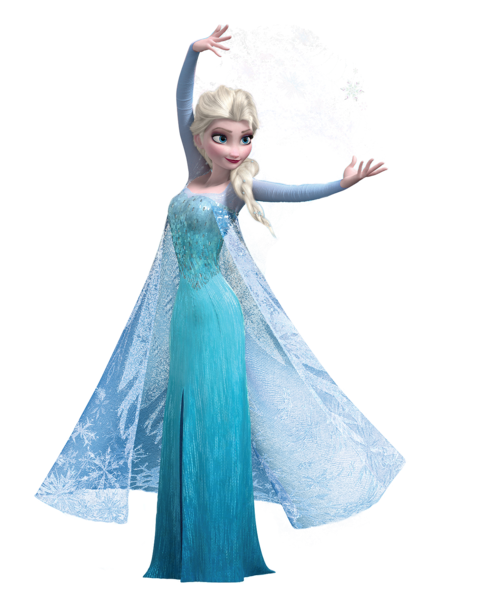 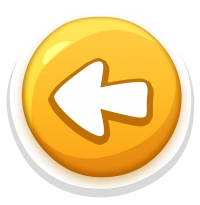 9-2
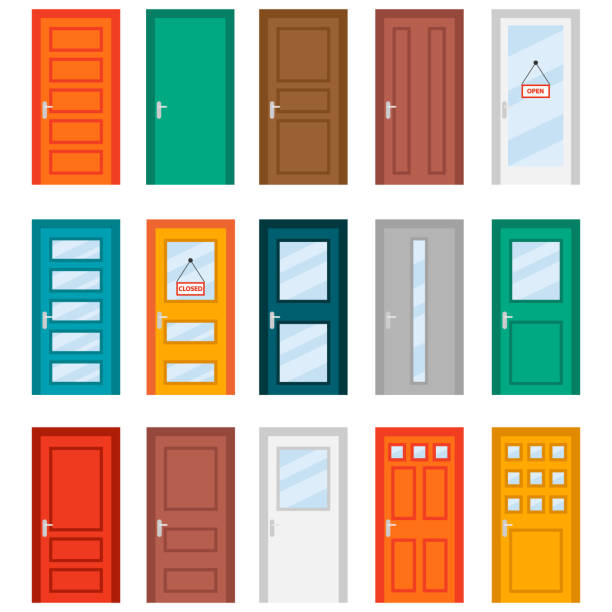 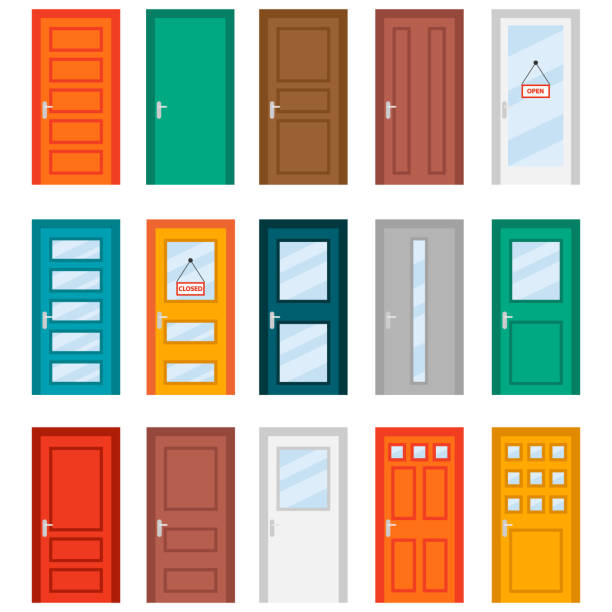 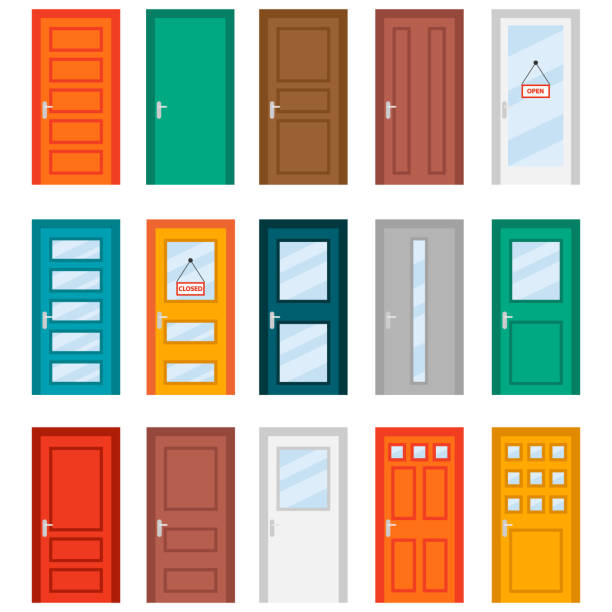 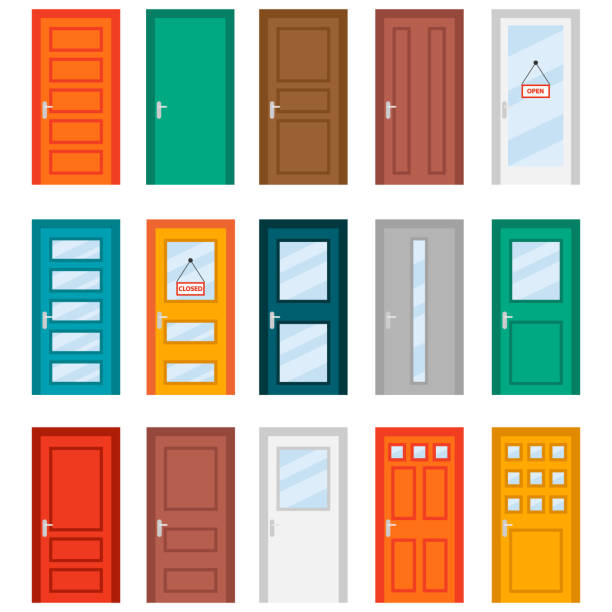 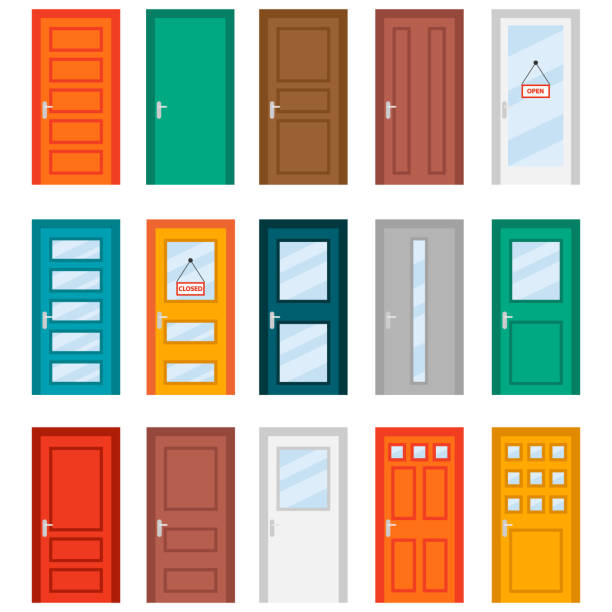 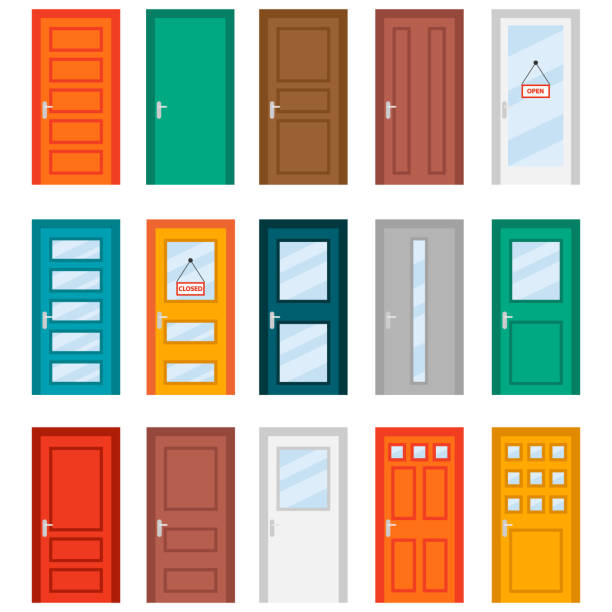 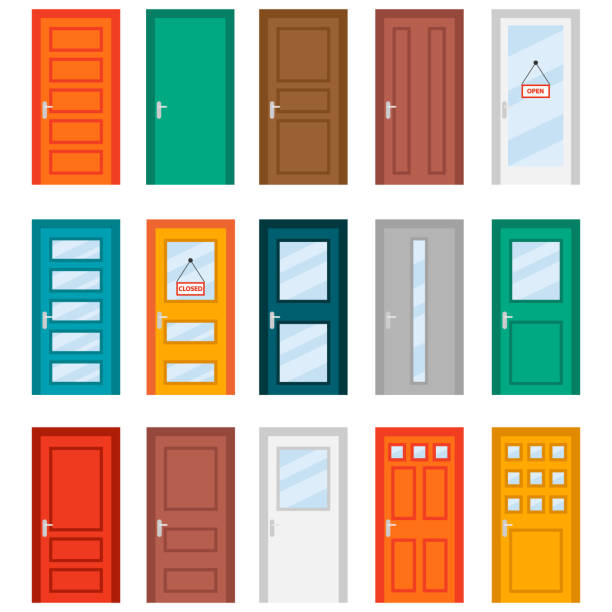 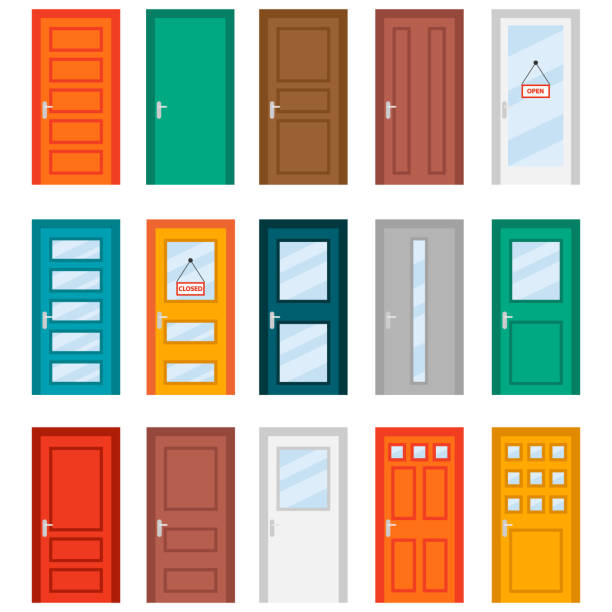 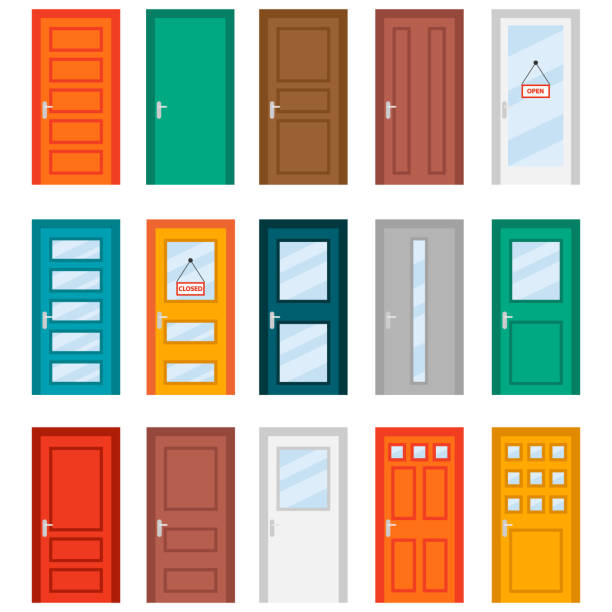 6
7
8
9
1
2
3
4
5
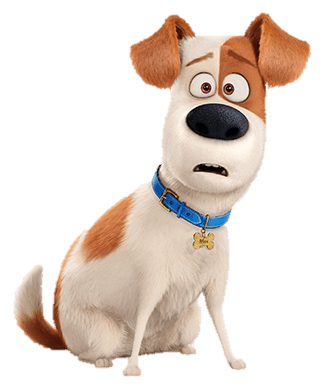 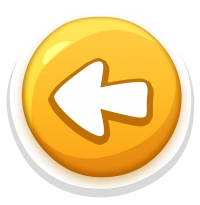 3+2
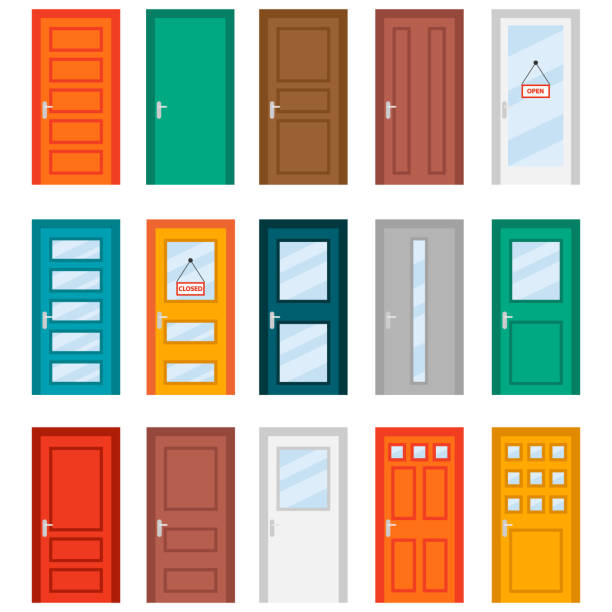 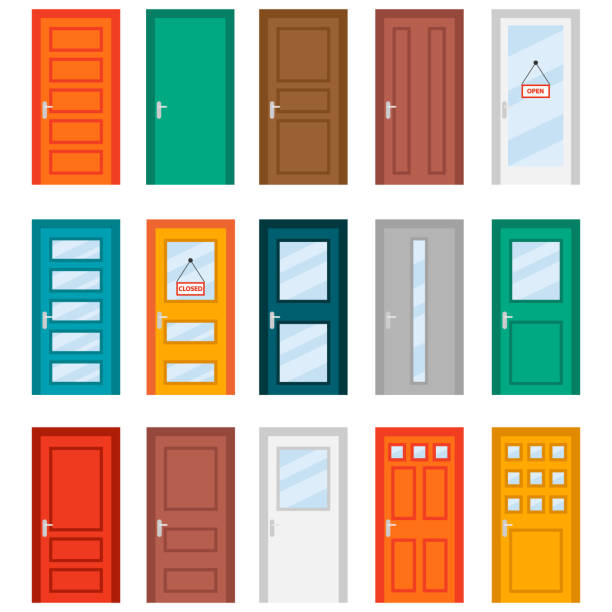 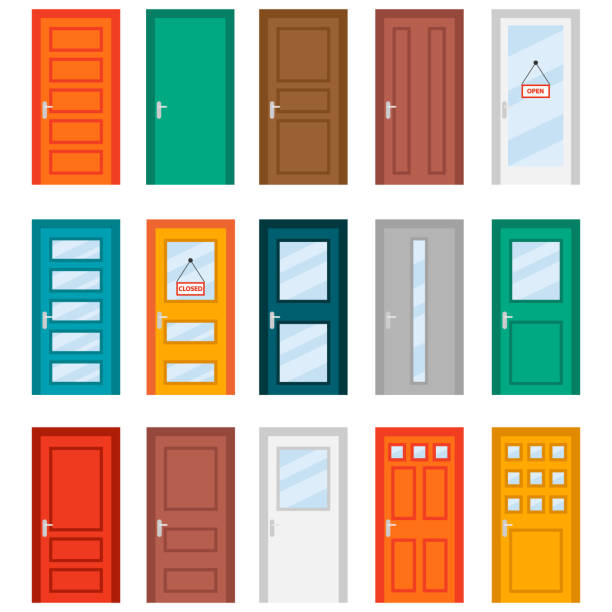 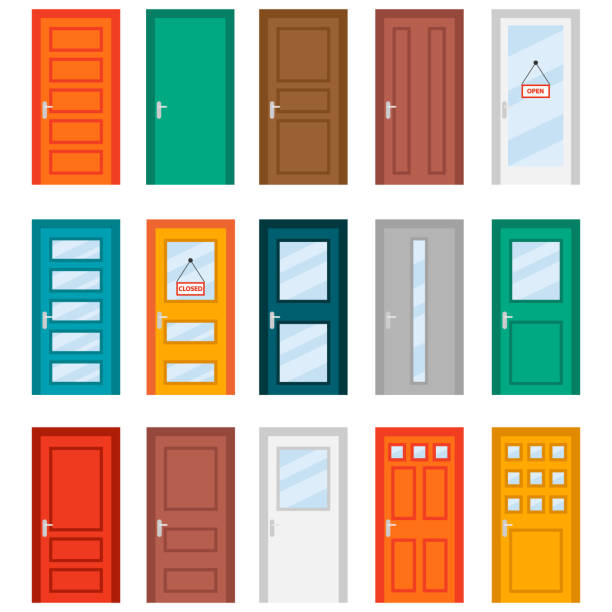 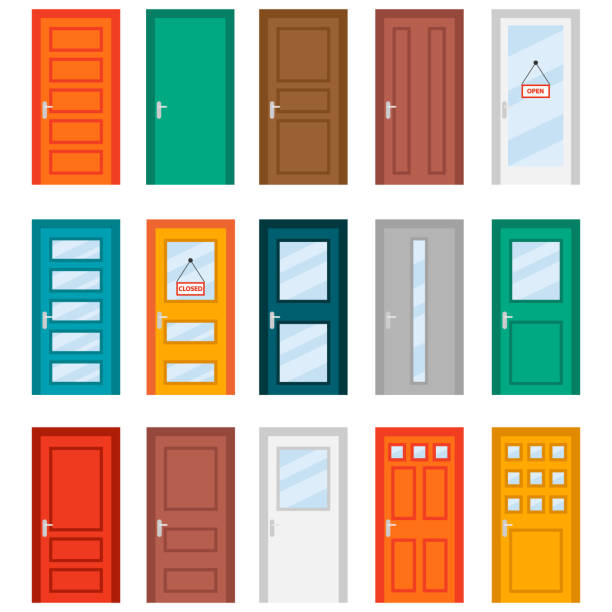 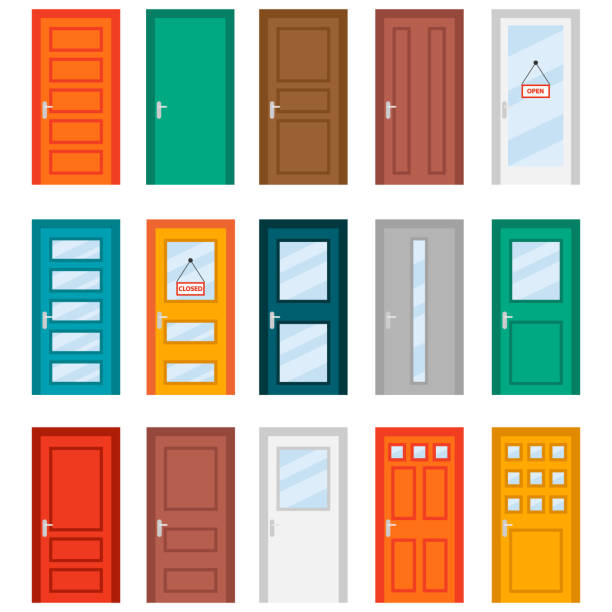 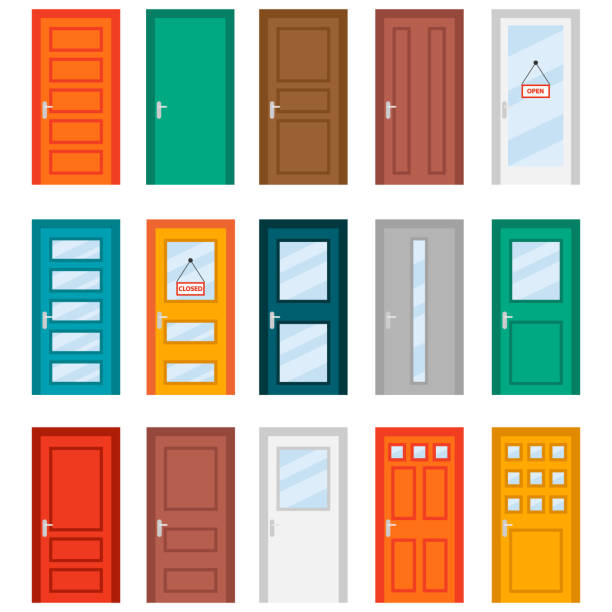 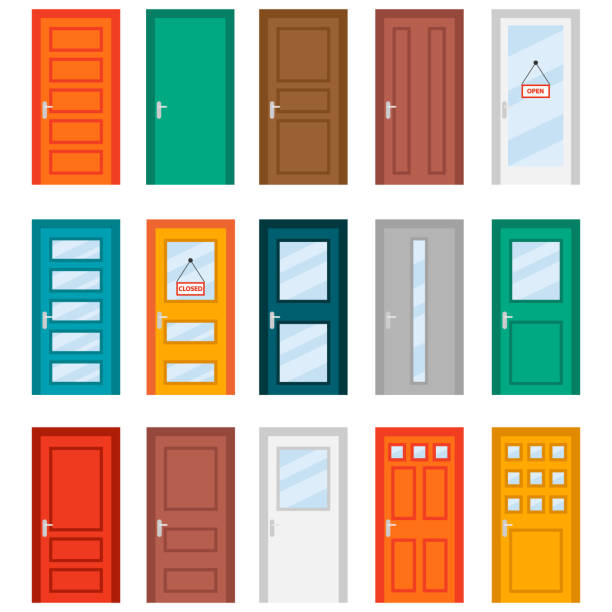 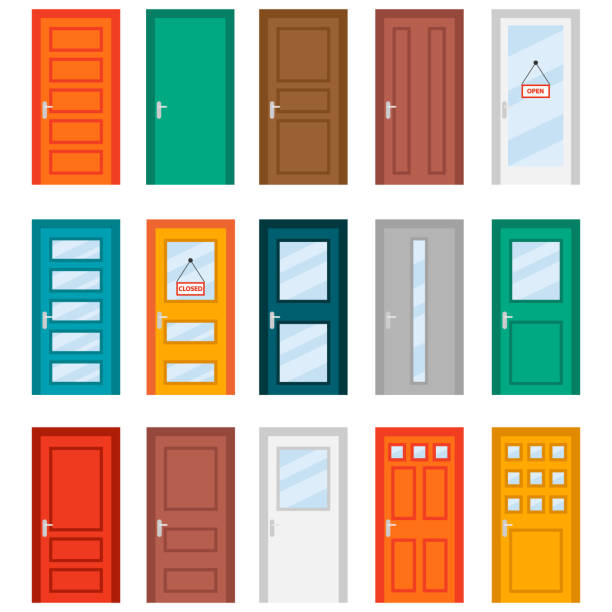 6
7
8
9
1
2
3
4
5
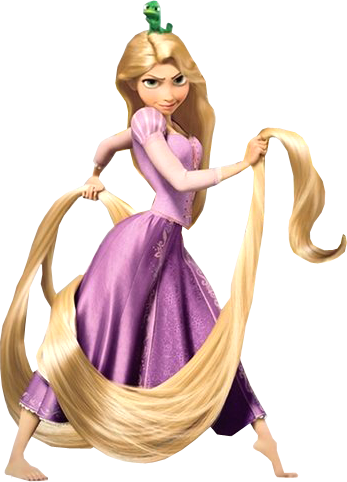 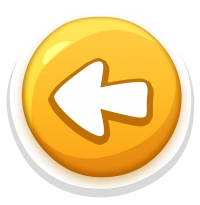 4+4
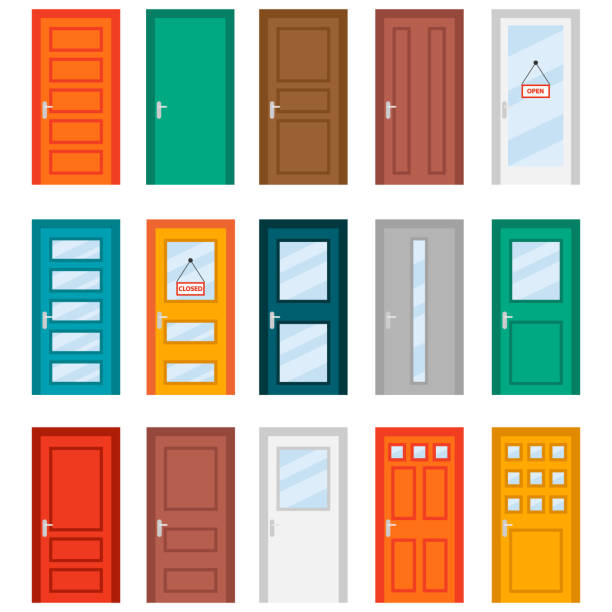 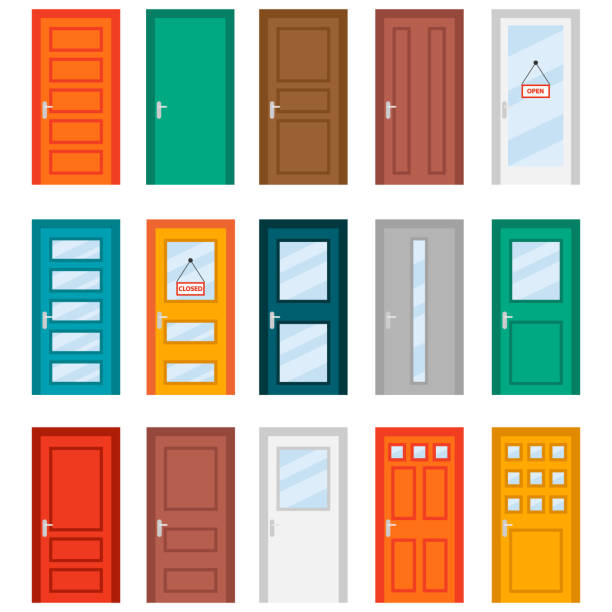 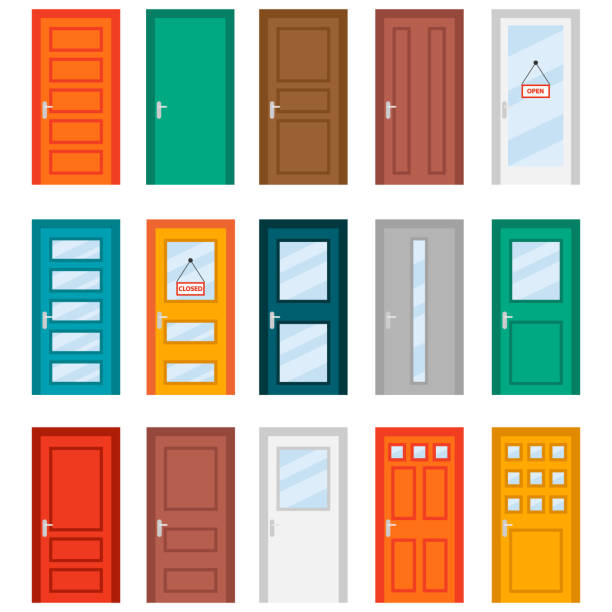 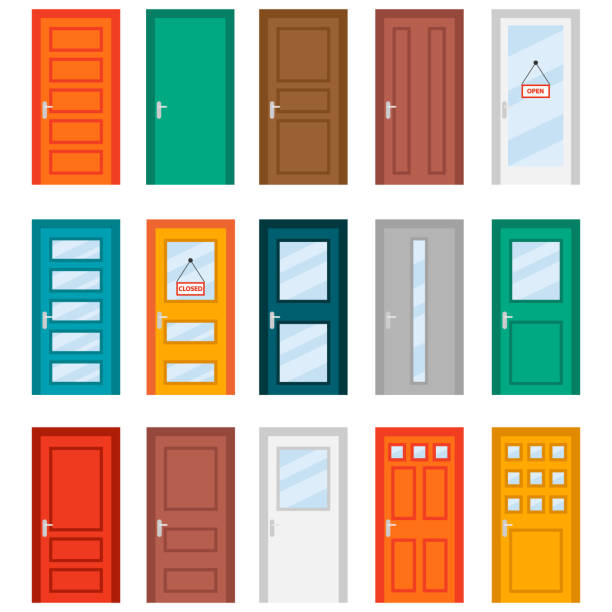 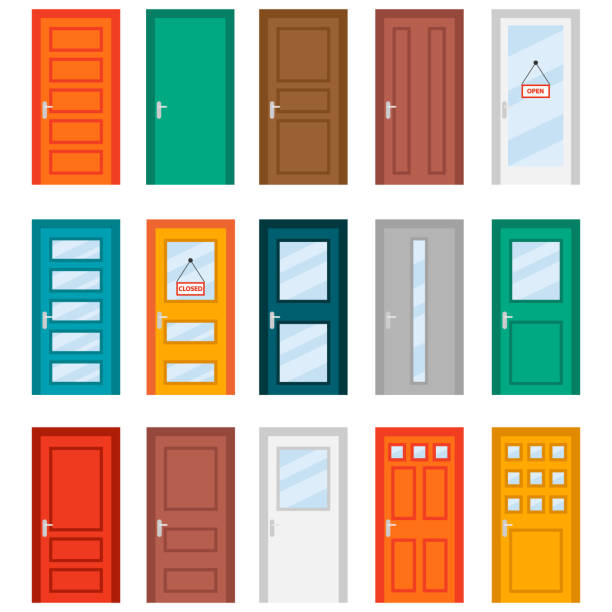 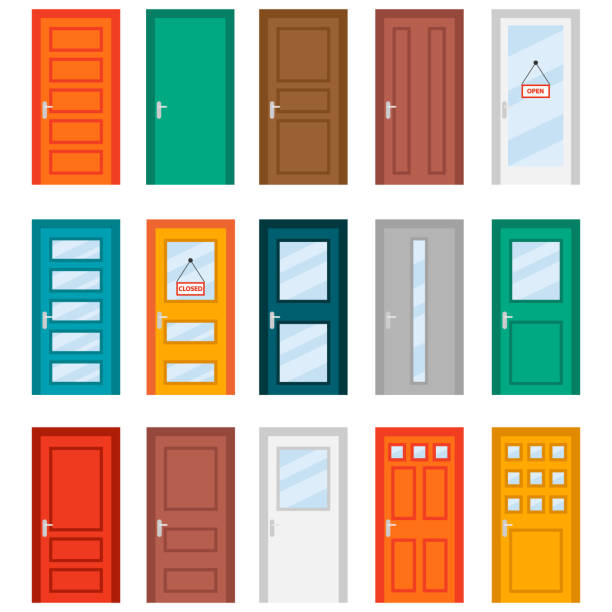 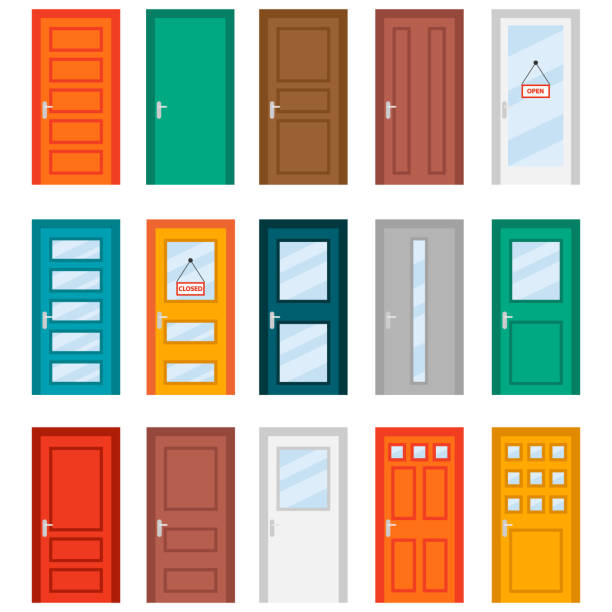 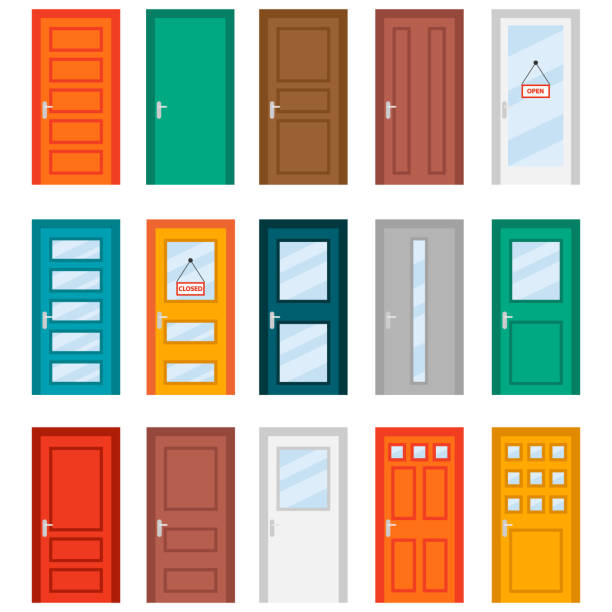 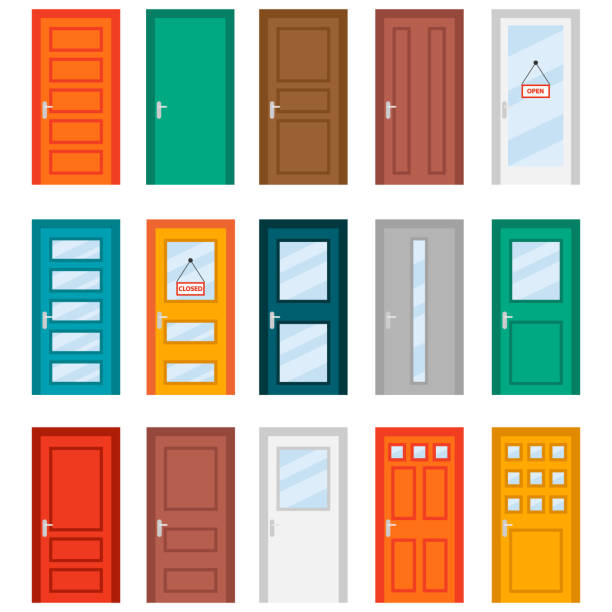 6
7
8
9
1
2
3
4
5
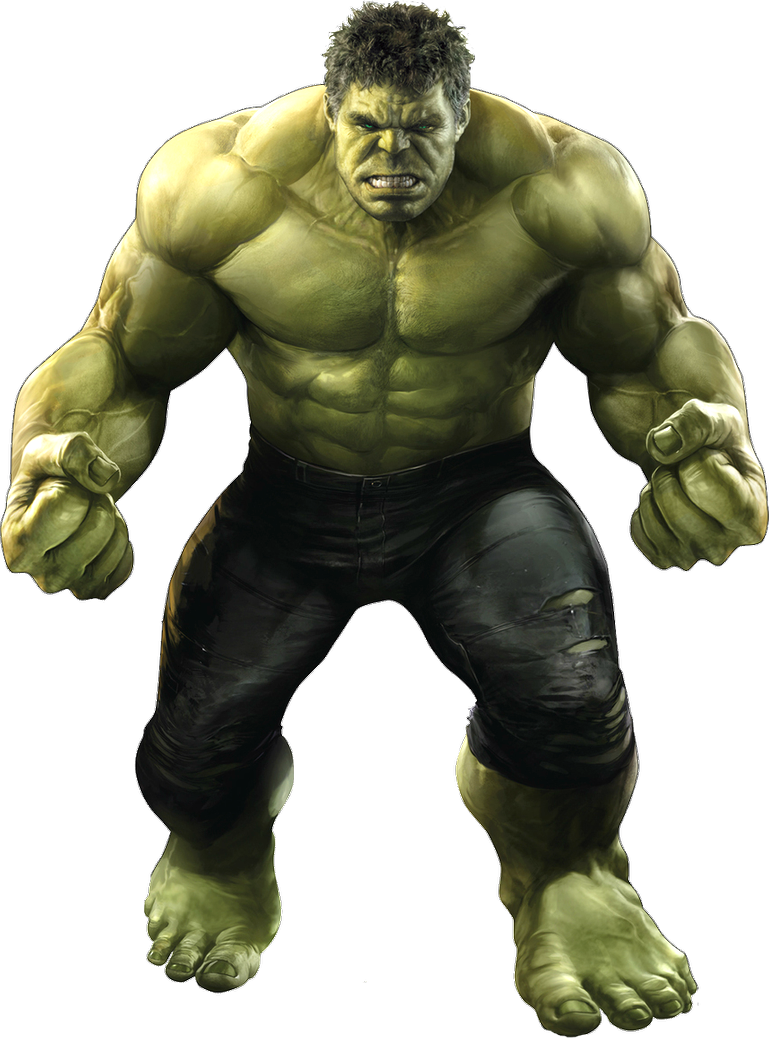 GOOD JOB!
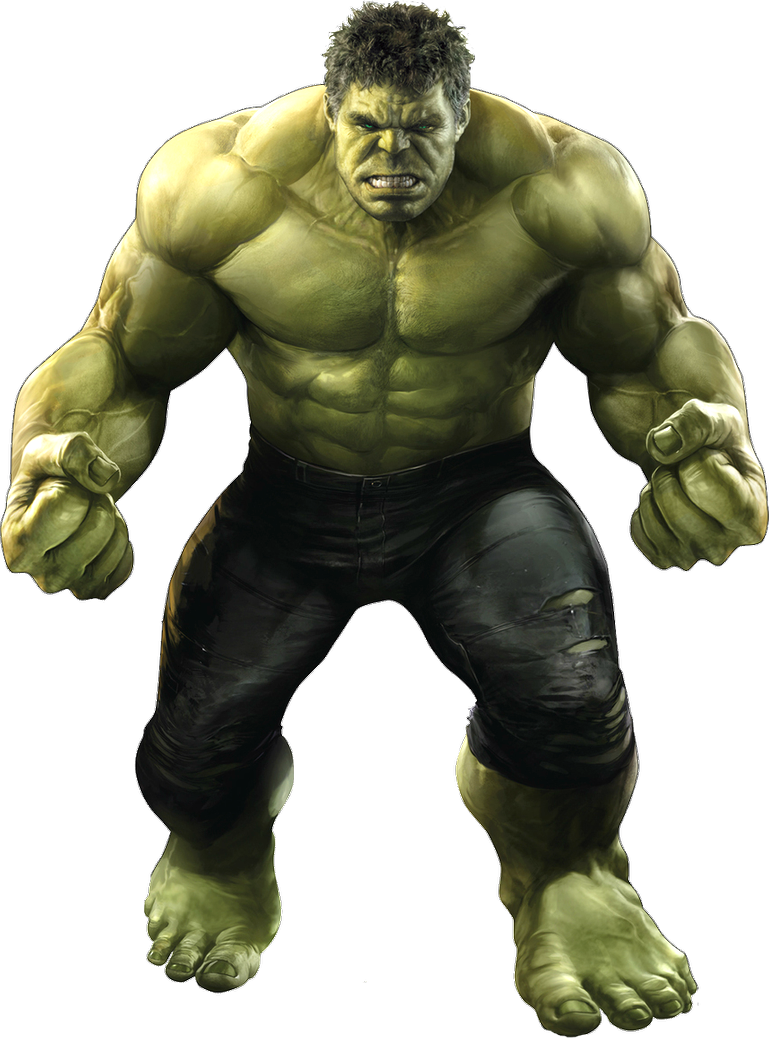 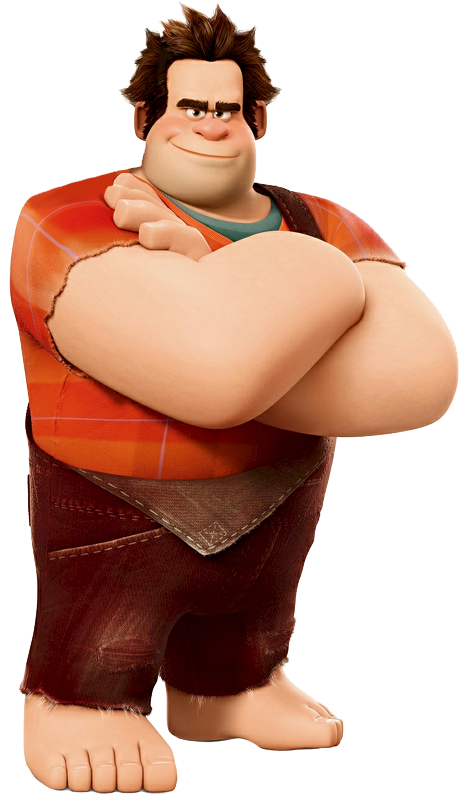 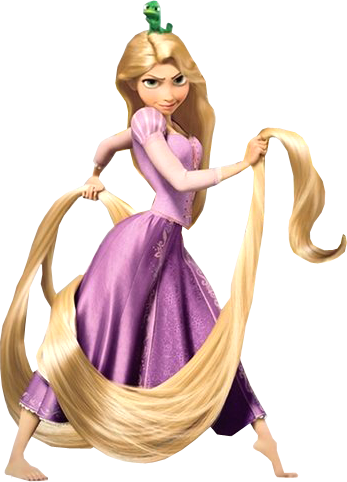 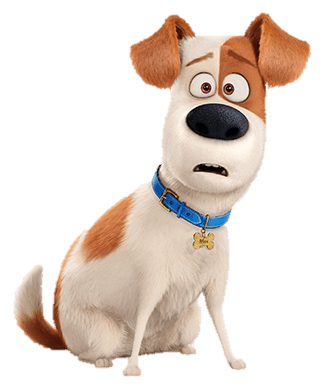